Министерство образования РМ
ПОРТФОЛИО  
на первую квалификационную категорию воспитателя
МАДОУ «Центр развития ребёнка – 
детский сад №14» г. о. Саранск
Сергеевой Татьяны Николаевны
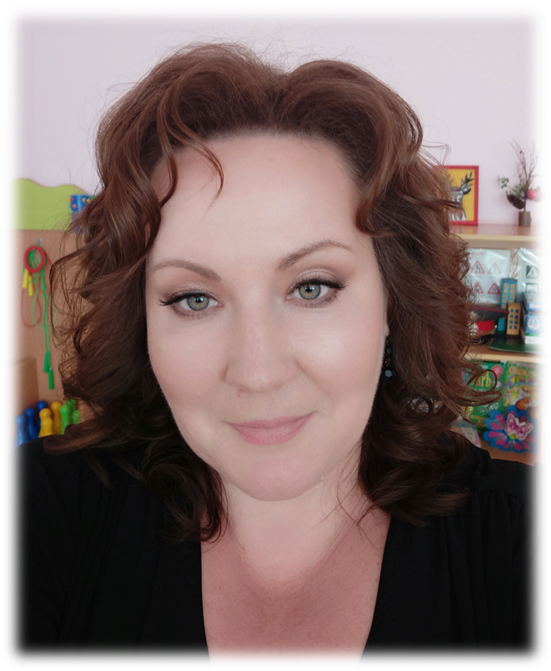 Профессиональное образование: высшее, МГПИ им. М.Е. Евсевьева
Диплом: ДВС №1157250 
Дата выдачи: 22.06.2002 г.
Профессиональная переподготовка : ГБУ ДПО «Мордовский республиканский институт образования» по программе «Педагогика и методика дошкольного образования» 01.06.2018 г.
Общий трудовой стаж: 20 лет.
Стаж педагогической работы: 6 лет.
В данном учреждении: 4 года.
Занимаемая должность: воспитатель
Представление аттестационного педагогического опыта на сайте МАДОУ «Центр развития ребенка – детский сад №14»https://ds14sar.schoolrm.ru/sveden/employees/11122/367673/
1. Участие в инновационной (экспериментальной) деятельности
На уровне образовательной организации –1
Муниципальный уровень-3
Участие в инновационной (экспериментальной) деятельности
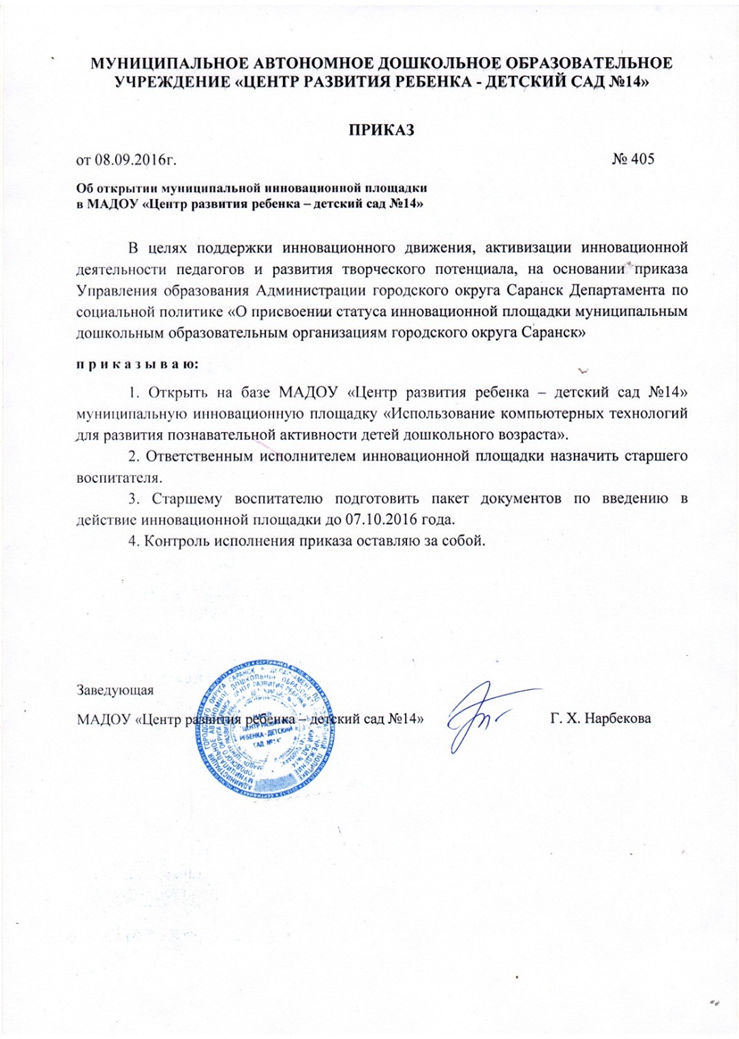 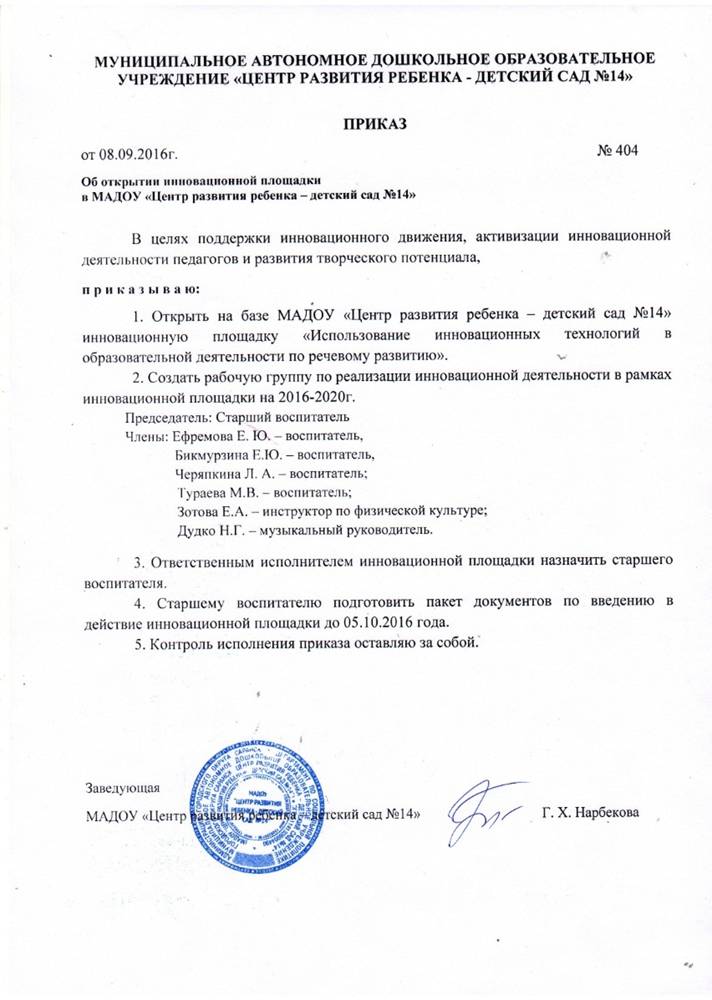 Участие в инновационной (экспериментальной) деятельности
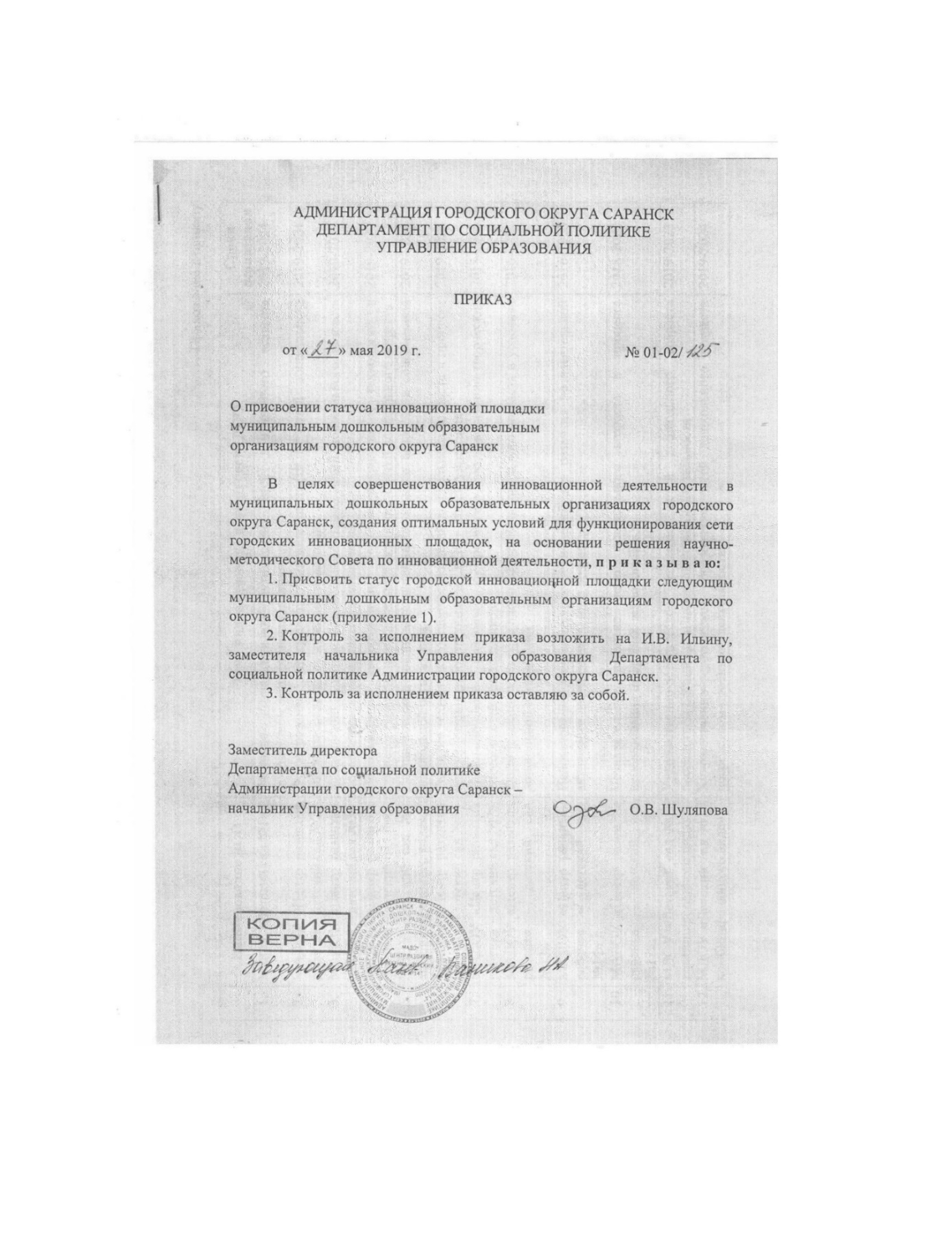 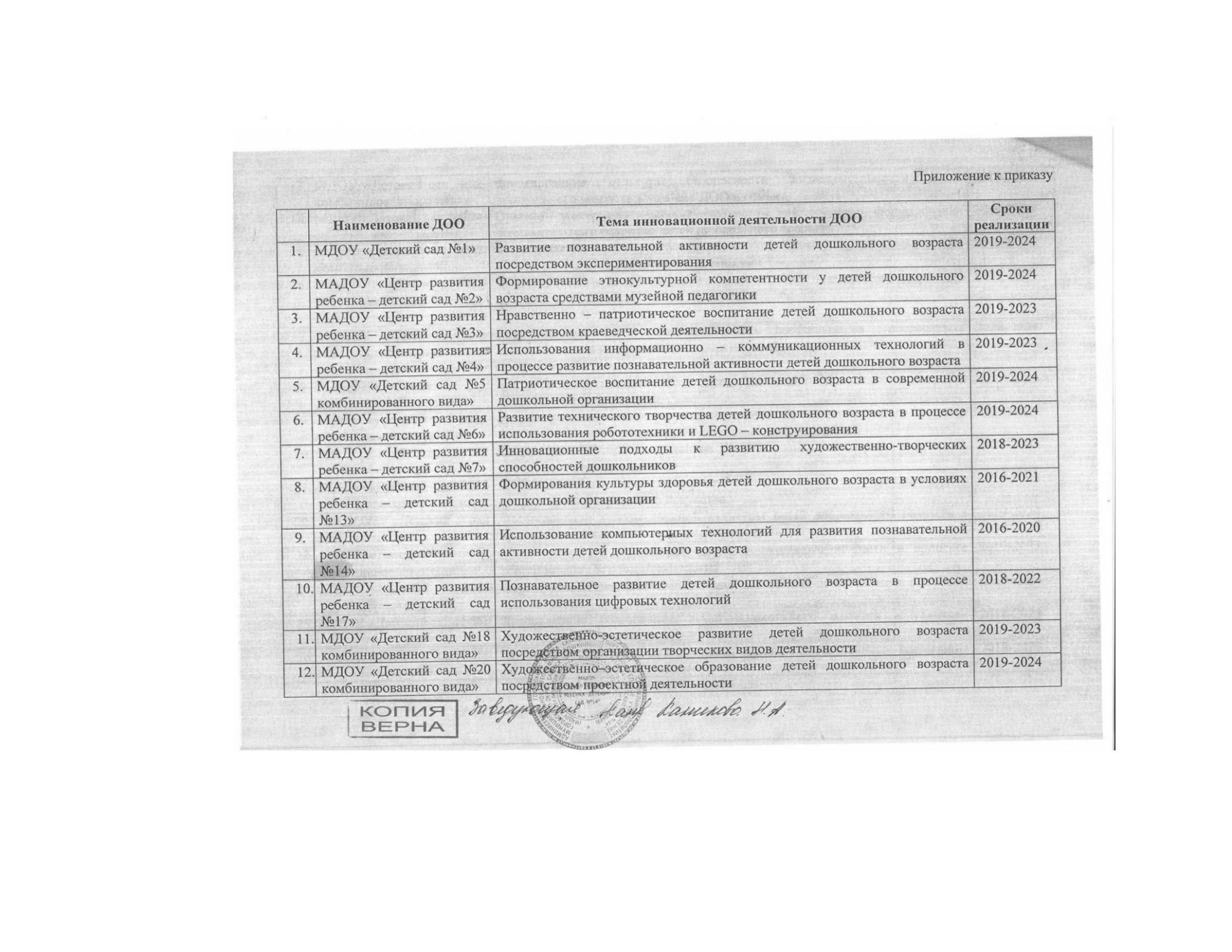 Участие в инновационной (экспериментальной) деятельности
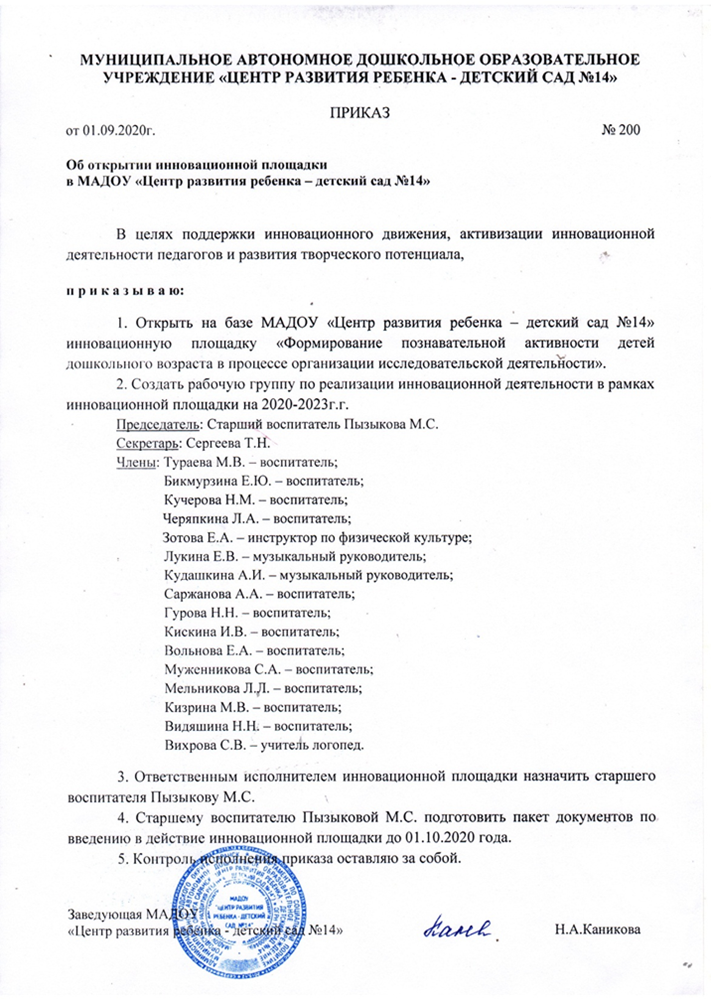 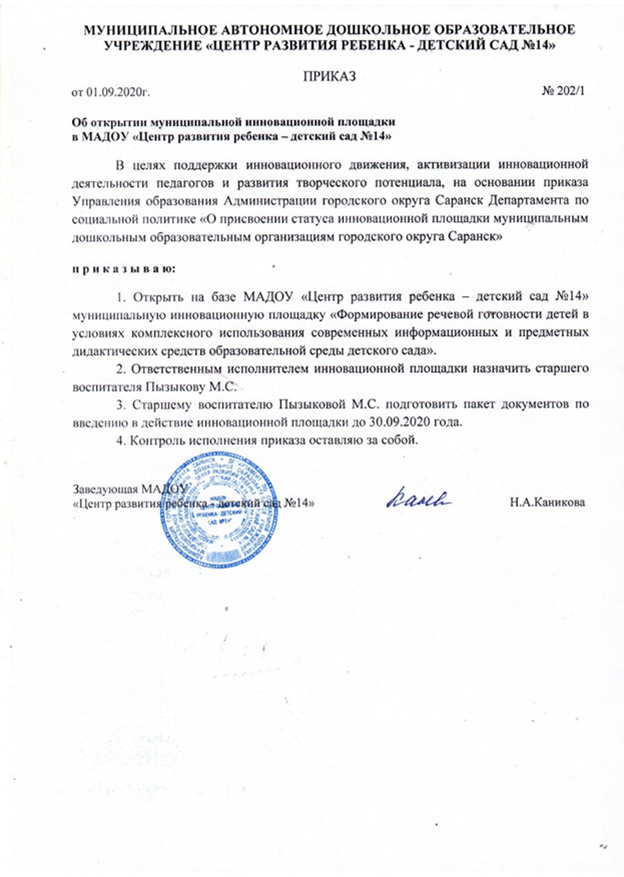 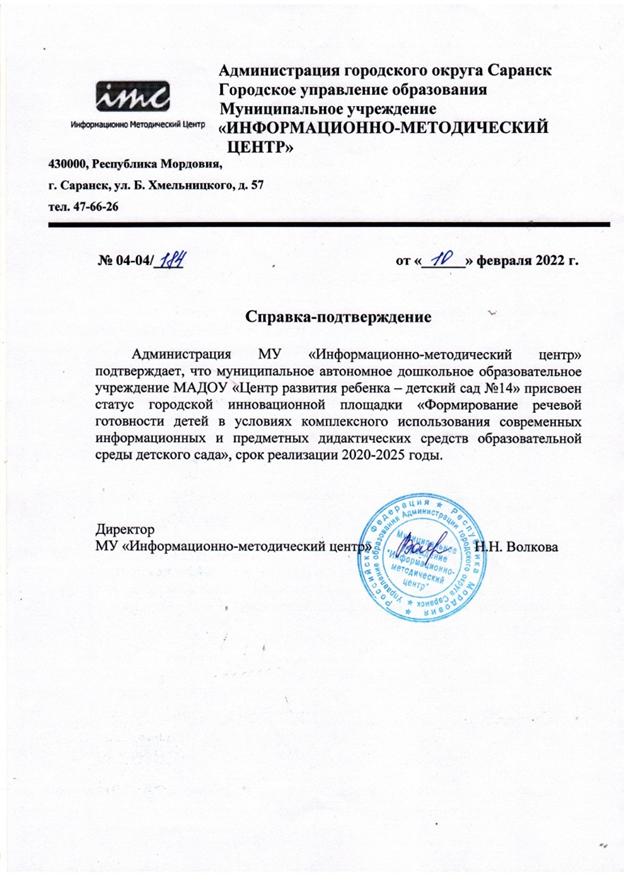 Участие в инновационной (экспериментальной) деятельности
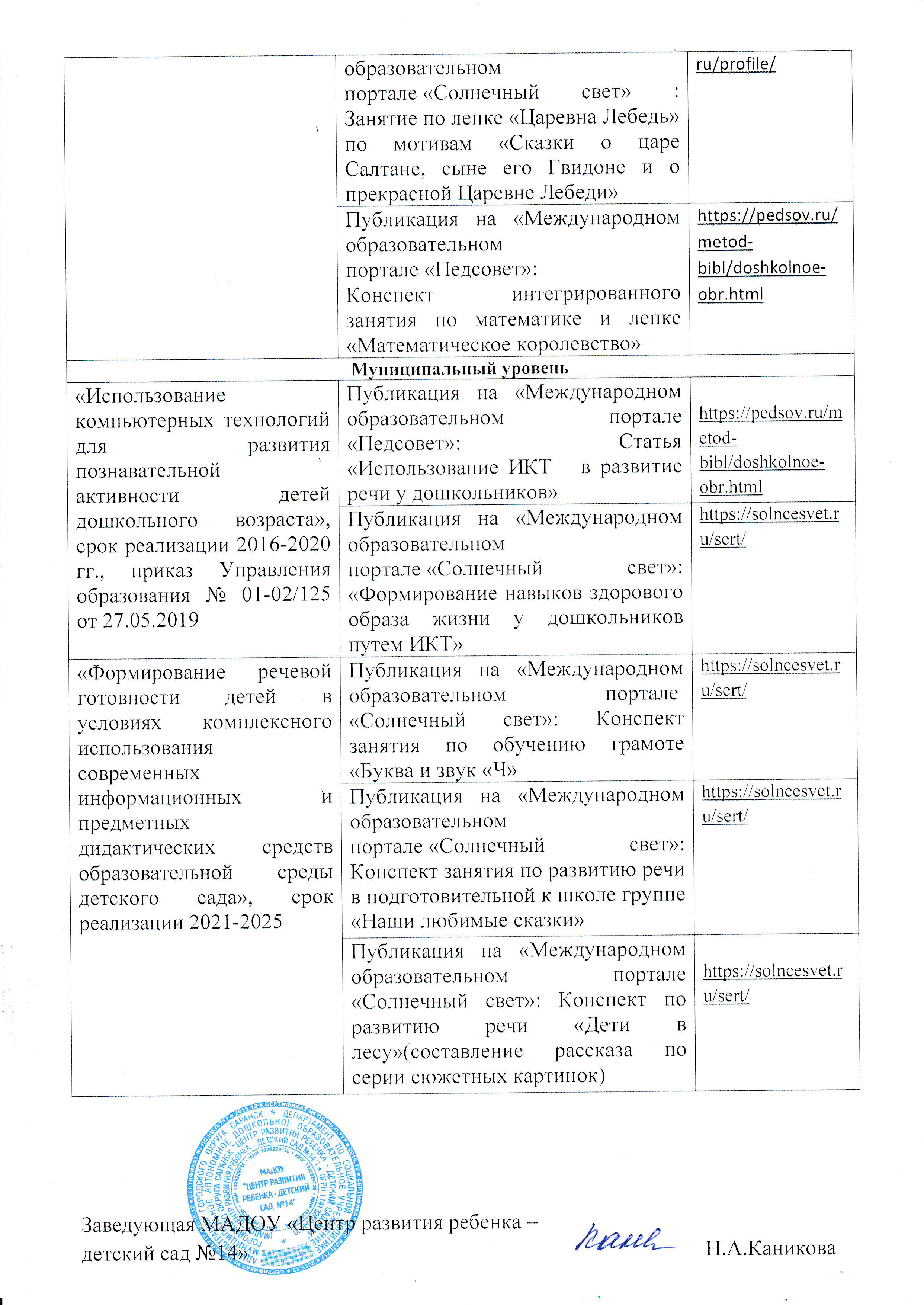 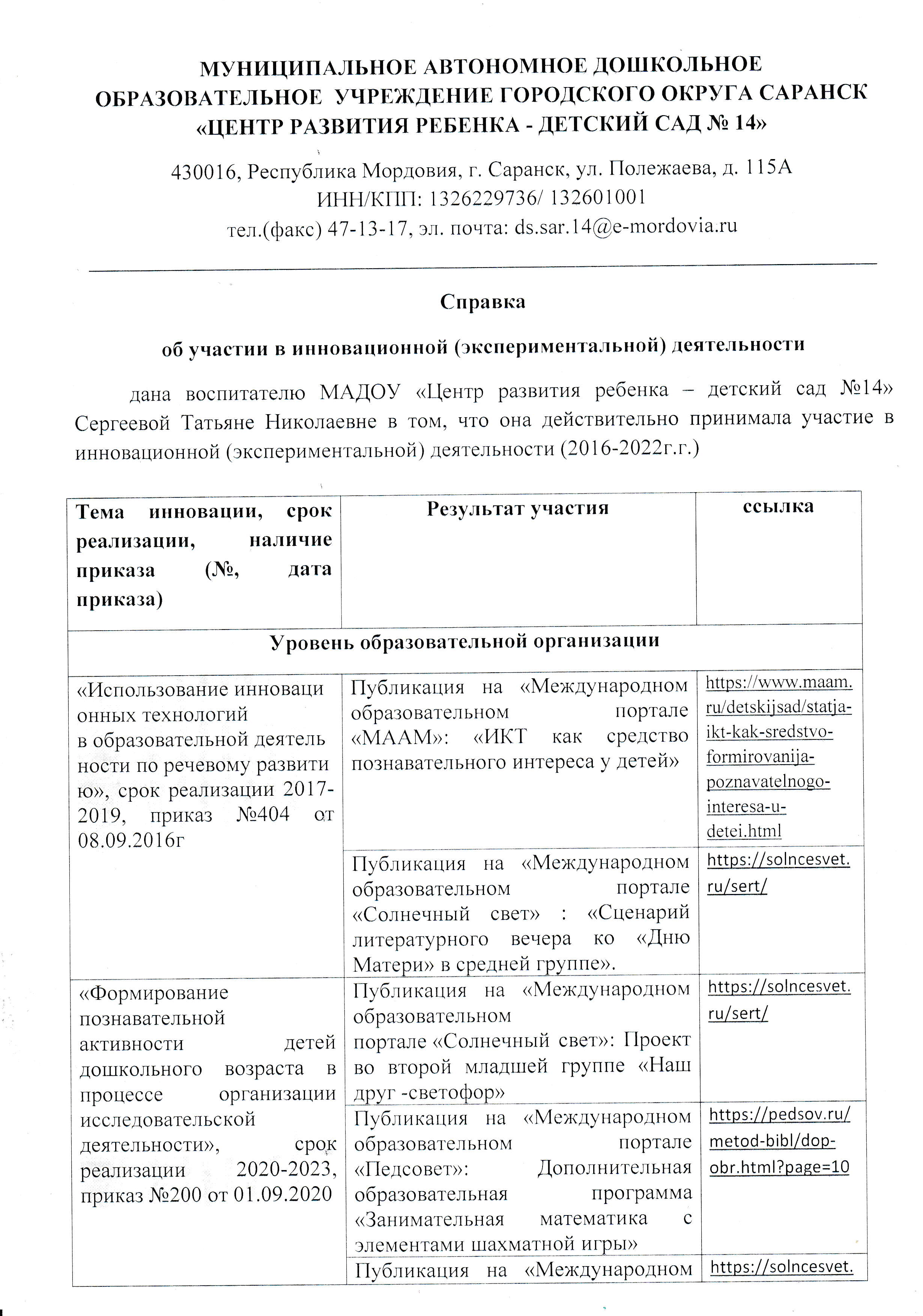 2. Наставничество
3. Наличие публикаций
На портале сайта Интернет – 2
Российский уровень- 5
Международный уровень – 6
Наличие публикаций
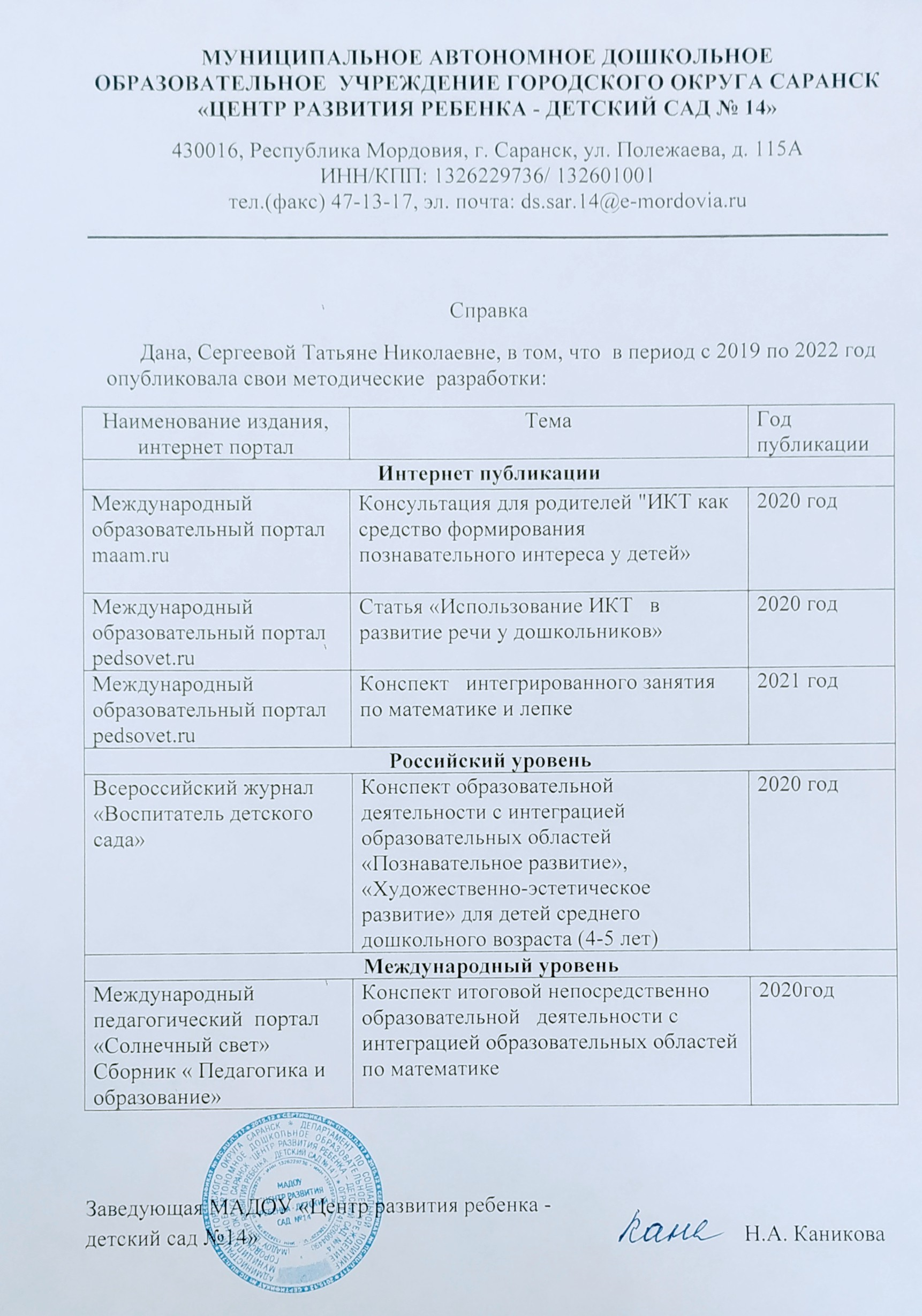 Наличие публикаций
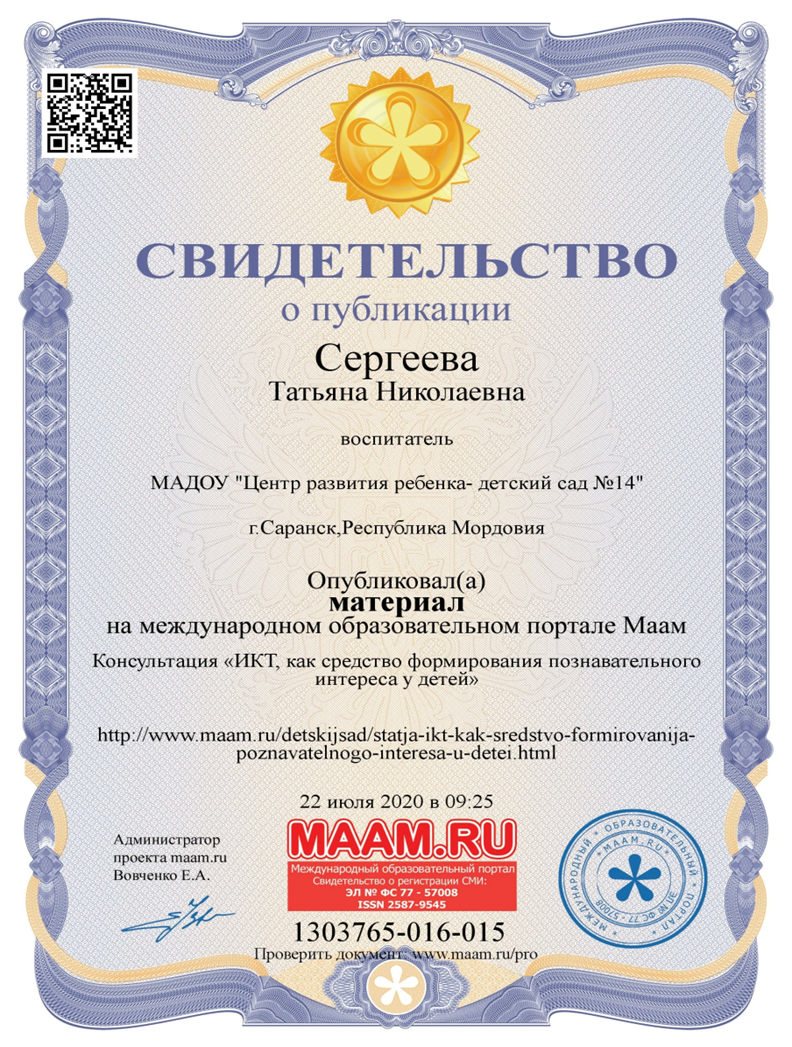 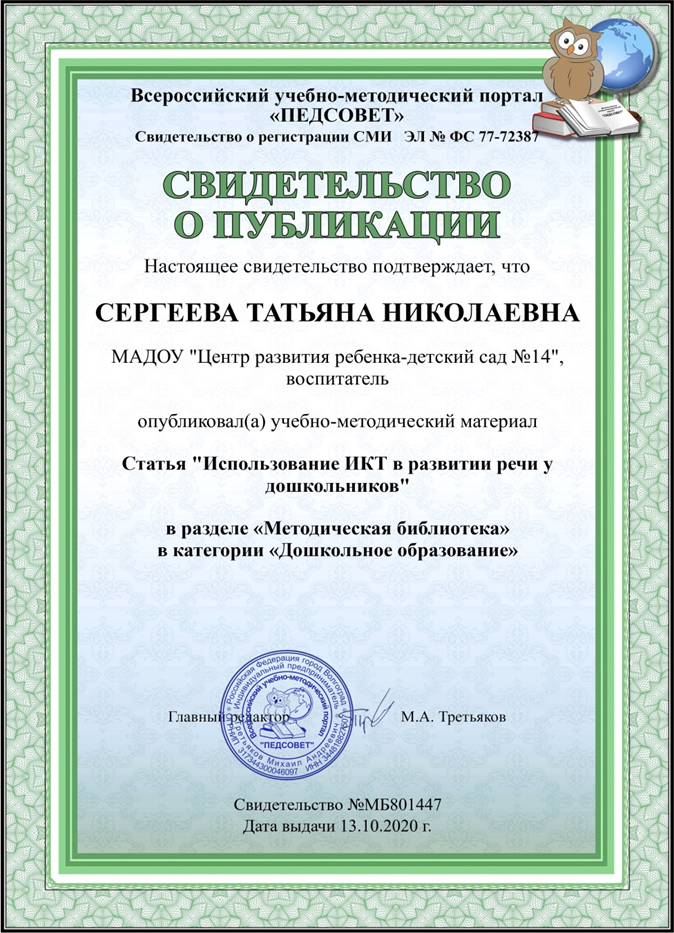 Наличие публикаций
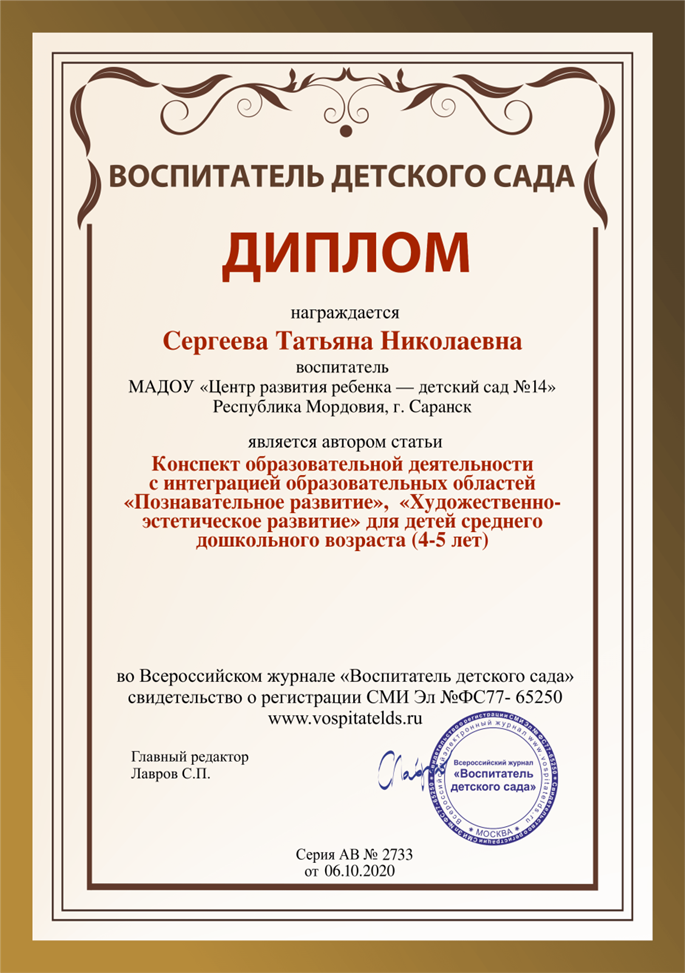 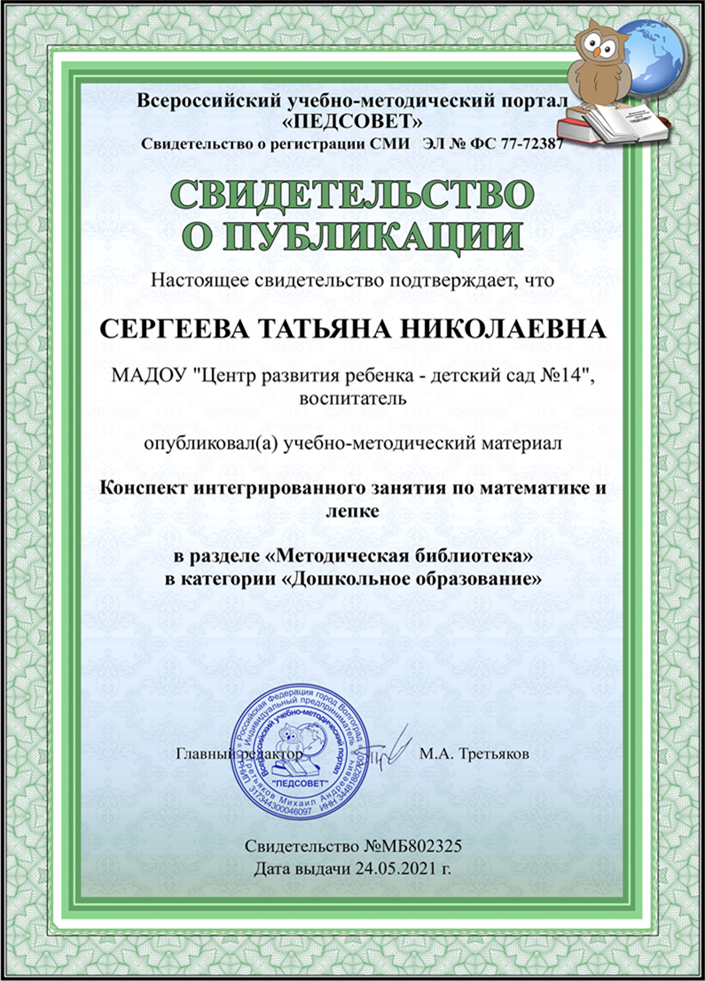 Наличие публикаций
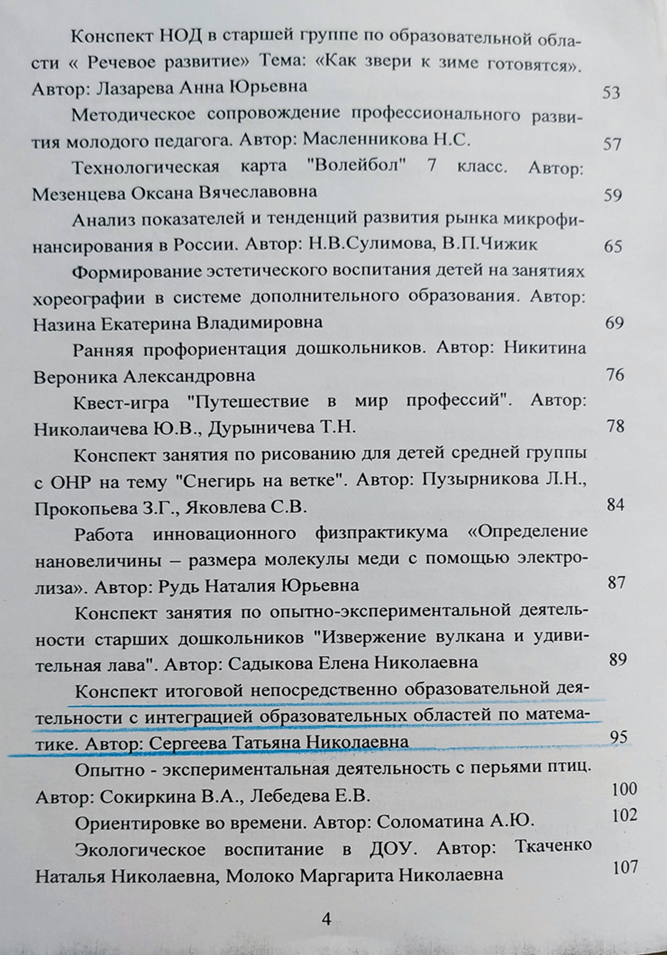 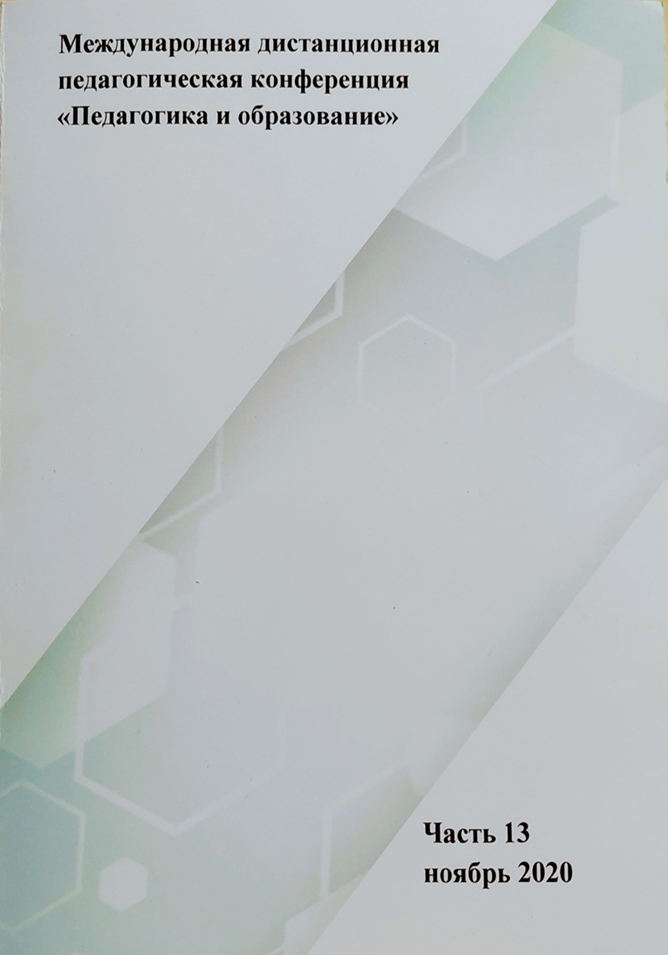 4. Результаты участия воспитанников в конкурсах, выставках, турнирах, соревнованиях, акциях, фестивалях
Заочные/дистанционные мероприятия – 2
Муниципальный уровень – 3 
Республиканский уровень – 3
Всероссийский уровень -5
Результаты участия воспитанников в конкурсах, выставках, турнирах, соревнованиях, акциях, фестивалях
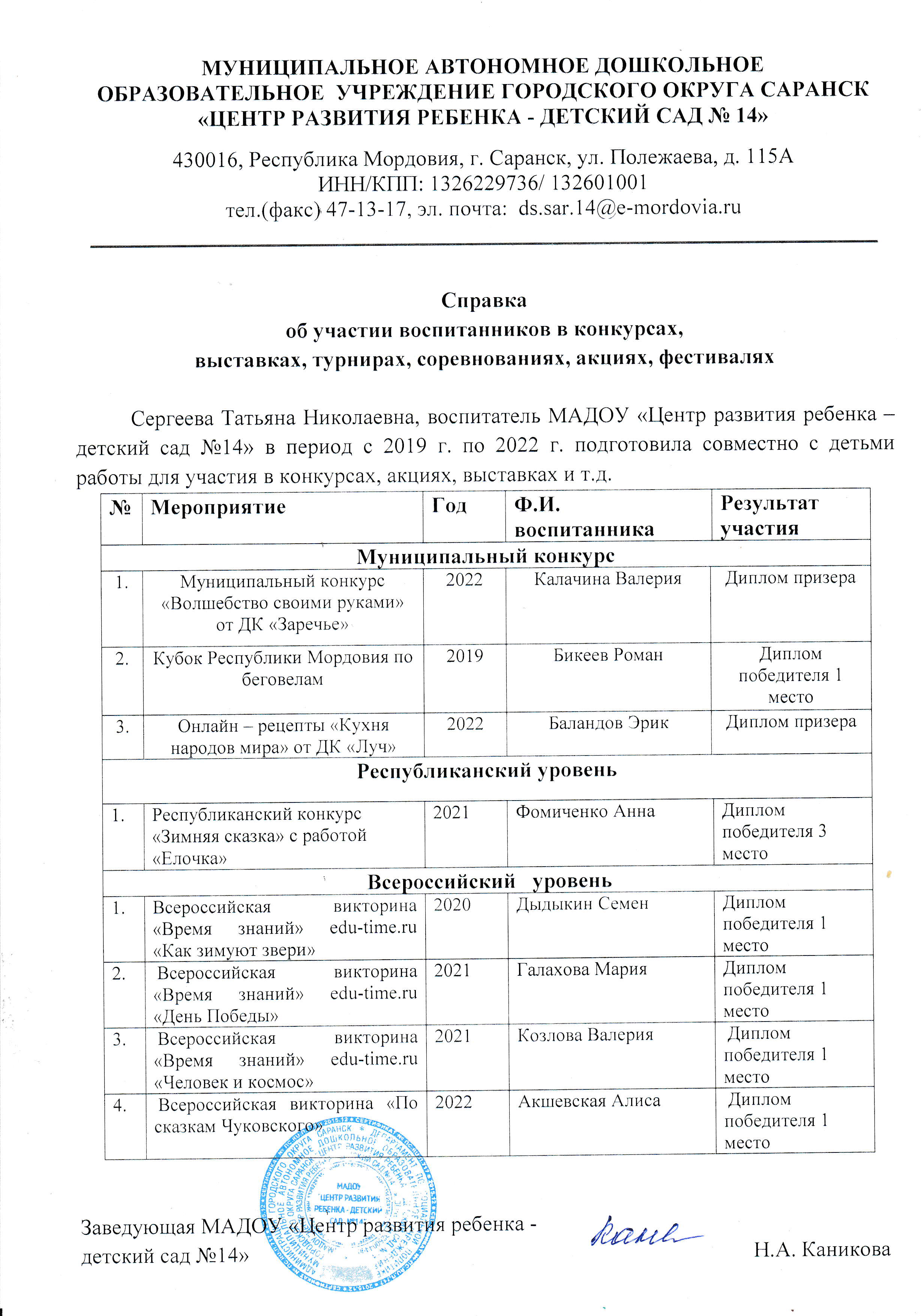 Результаты участия воспитанников в конкурсах, выставках, турнирах, соревнованиях, акциях, фестивалях
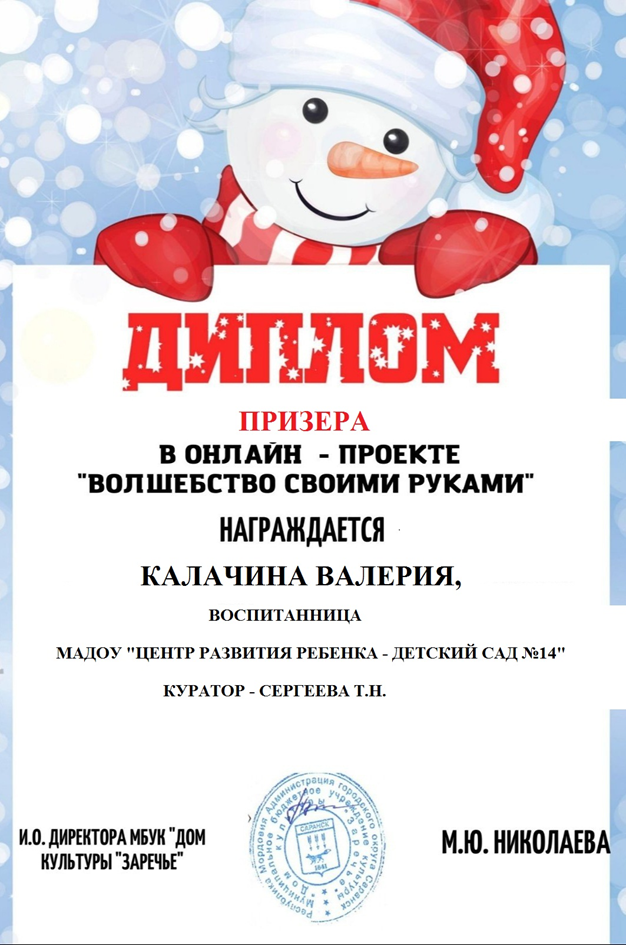 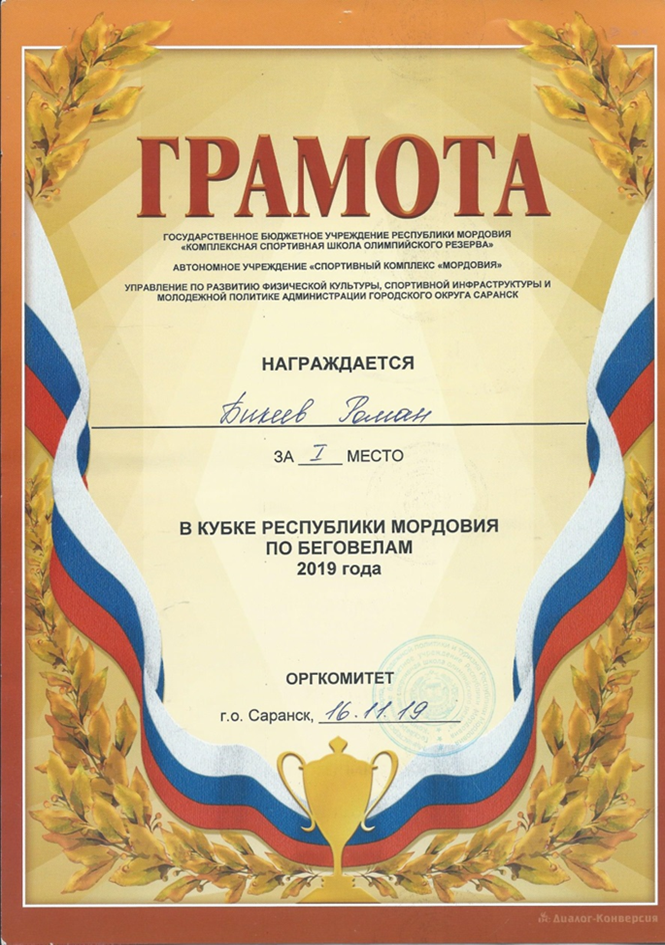 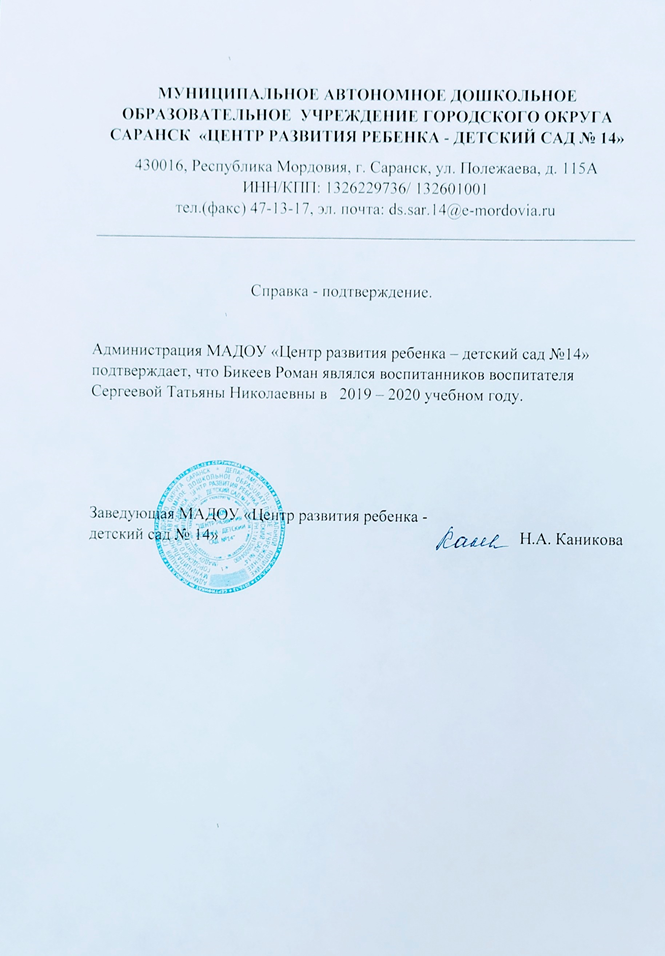 Результаты участия воспитанников в конкурсах, выставках, турнирах, соревнованиях, акциях, фестивалях
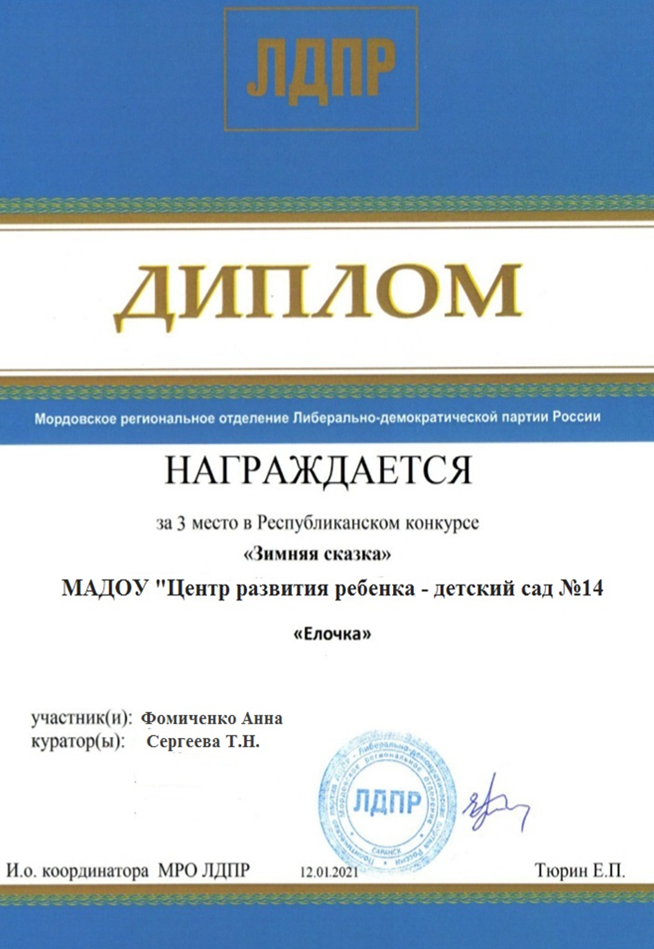 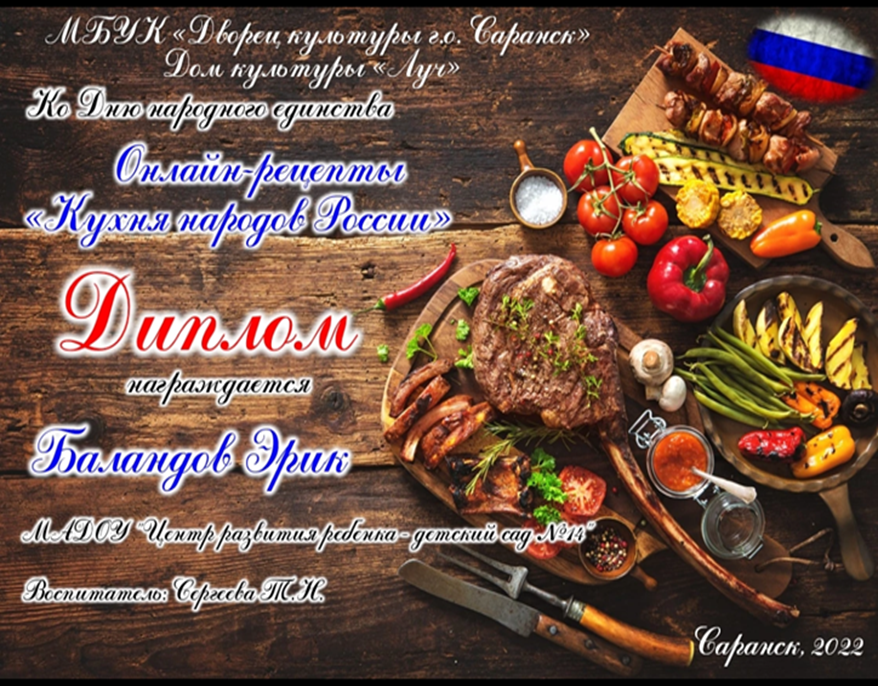 Результаты участия воспитанников в конкурсах, выставках, турнирах, соревнованиях, акциях, фестивалях
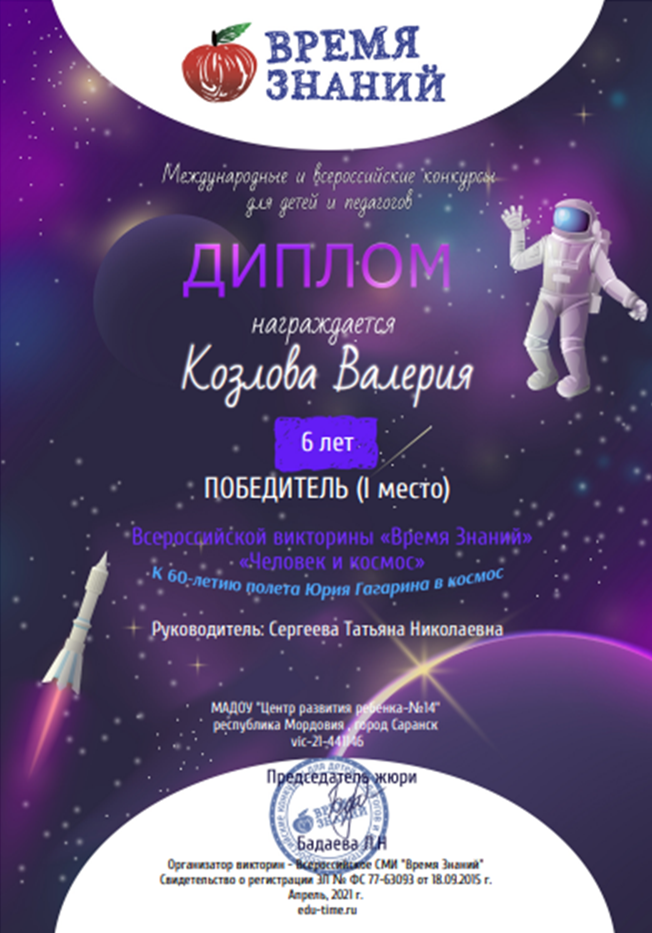 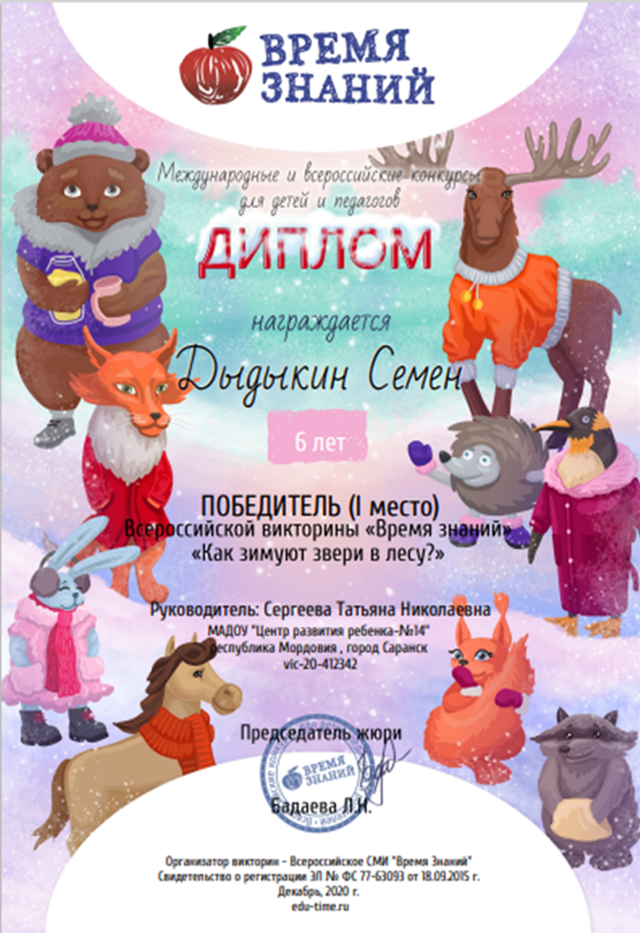 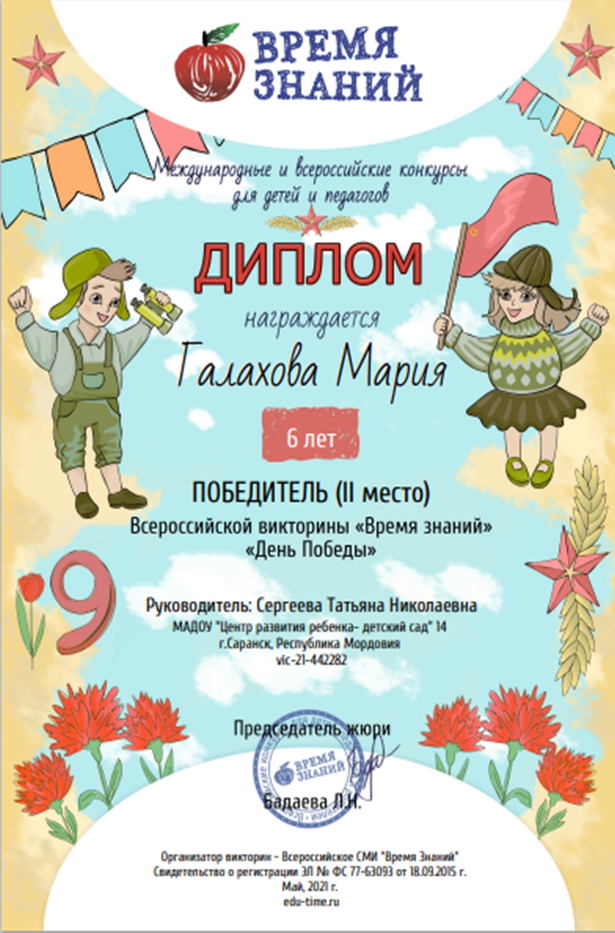 Результаты участия воспитанников в конкурсах, выставках, турнирах, соревнованиях, акциях, фестивалях
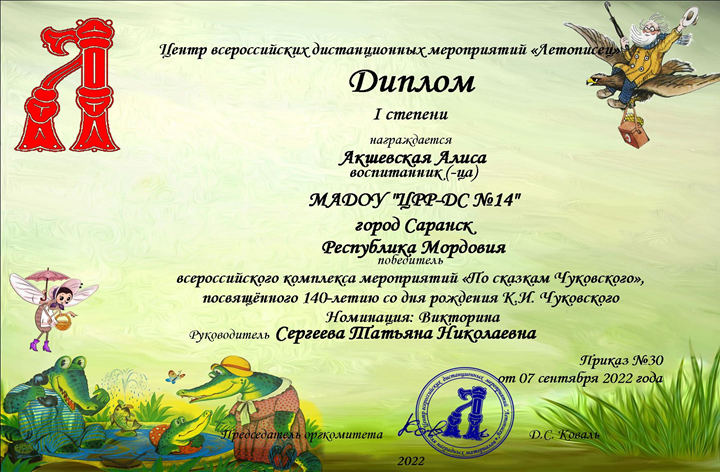 5. Наличие авторских программ, методических пособий
Интернет – 1
Наличие авторских программ, методических пособий
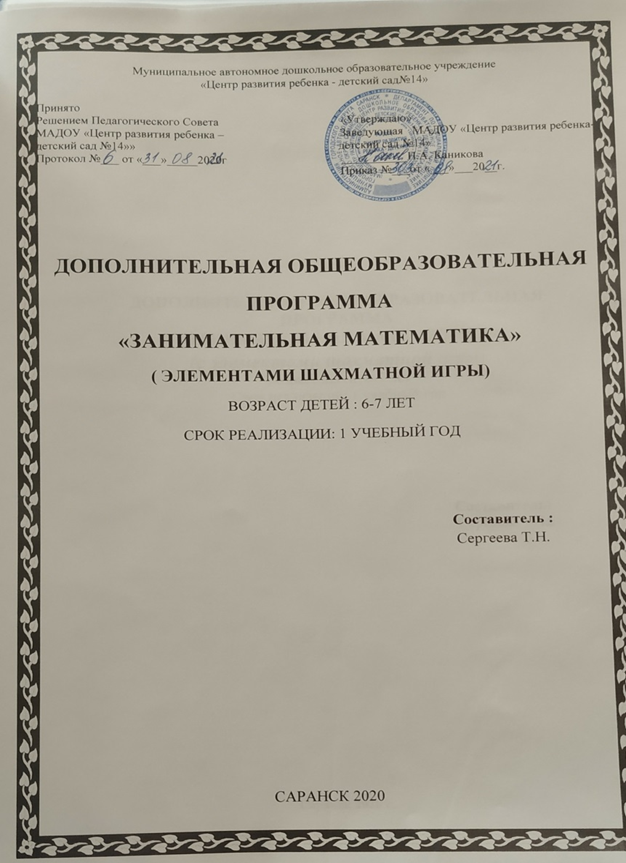 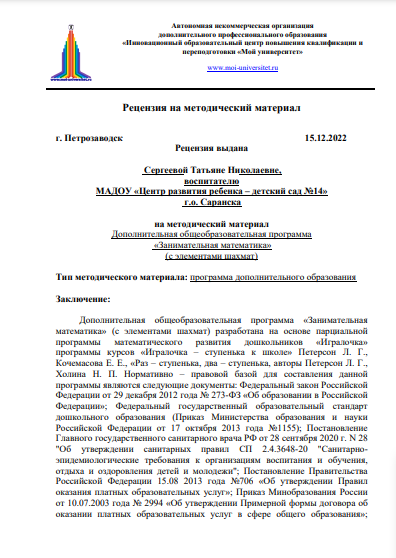 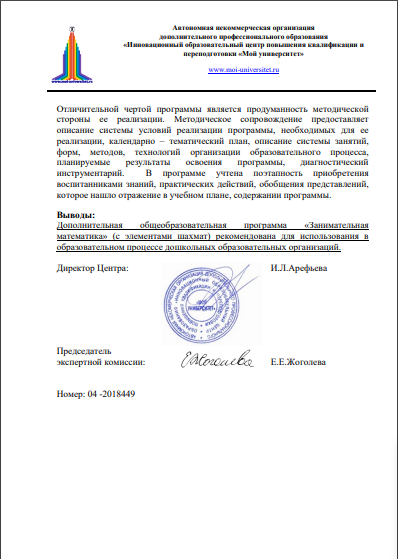 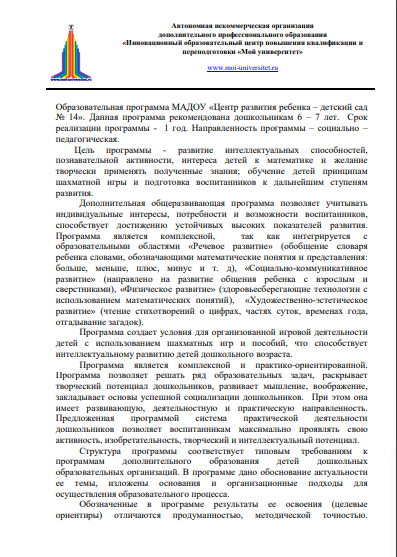 6. Выступления на заседаниях методических советов, научно-практических конференциях, педагогических чтениях, семинарах, секциях, форумах, радиопередачах (очно)
Уровень образовательной организации – 2 
Республиканский уровень – 4
Выступления на заседаниях методических советов, научно-практических конференциях, педагогических чтениях, семинарах, секциях, форумах, радиопередачах (очно)
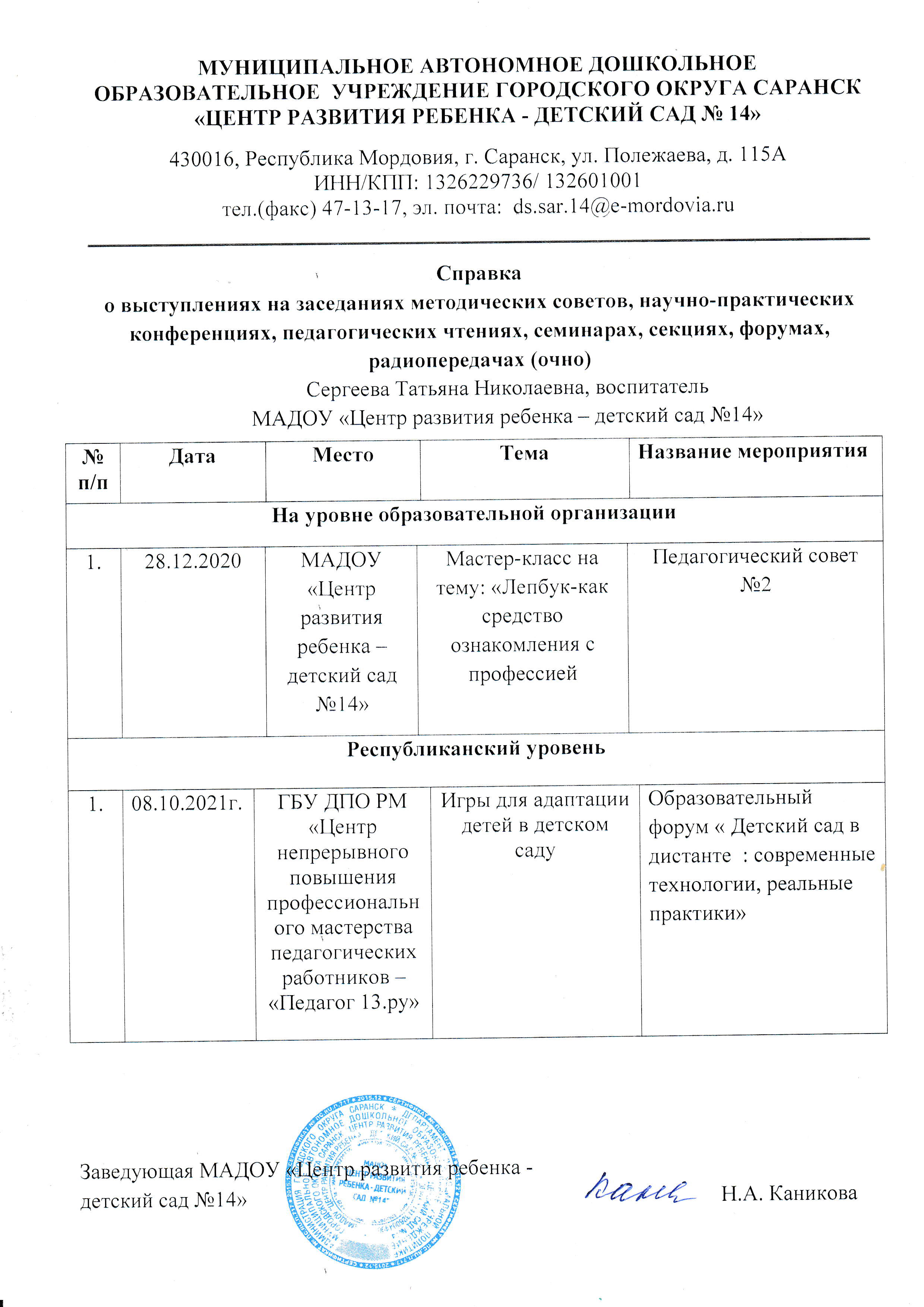 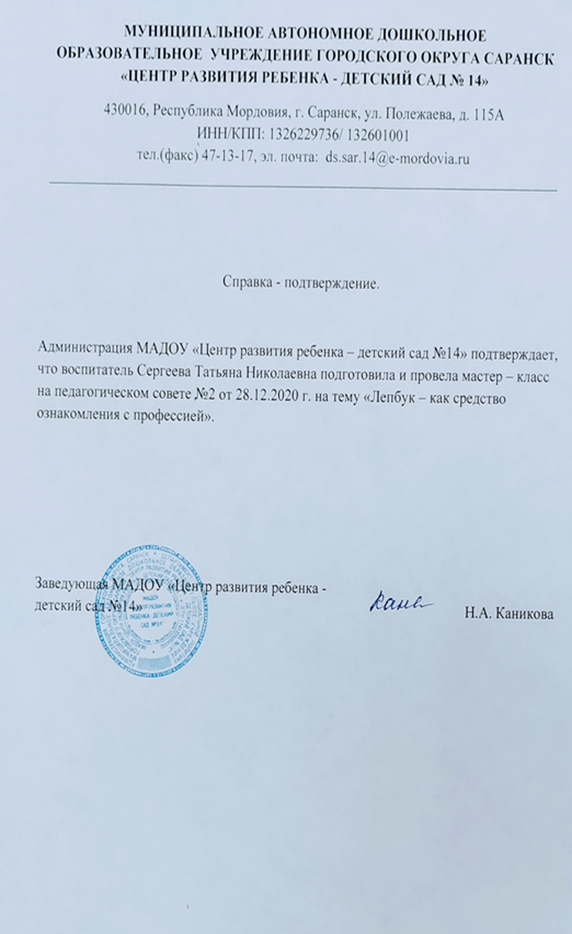 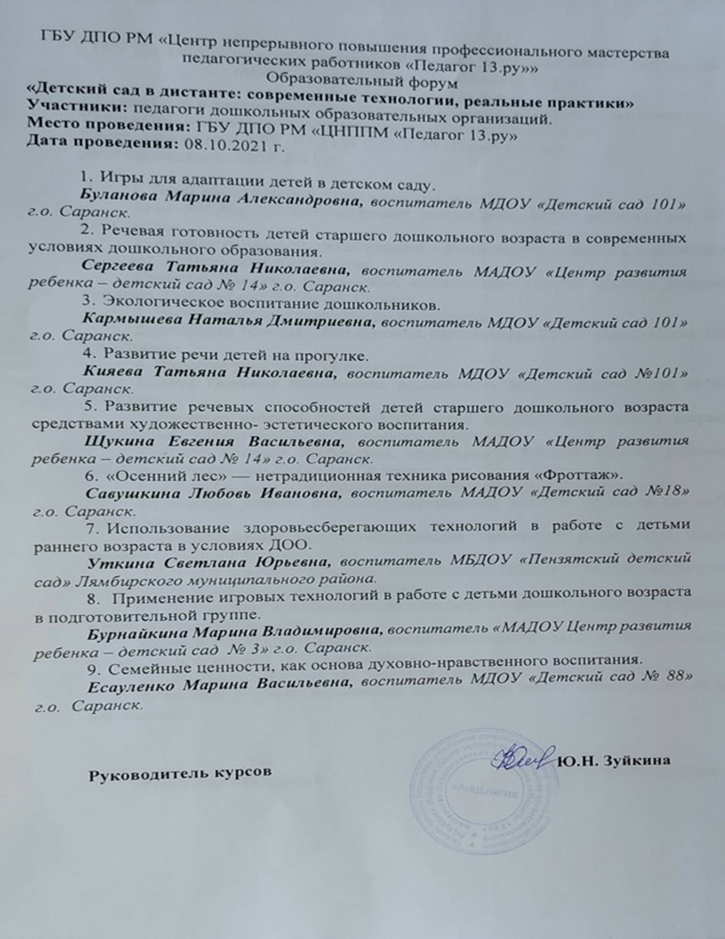 7. Проведение открытых занятий, мастер-классов, мероприятий
На уровне образовательной организации – 3 
Муниципальный уровень -4
Проведение открытых занятий, мастер-классов, мероприятий
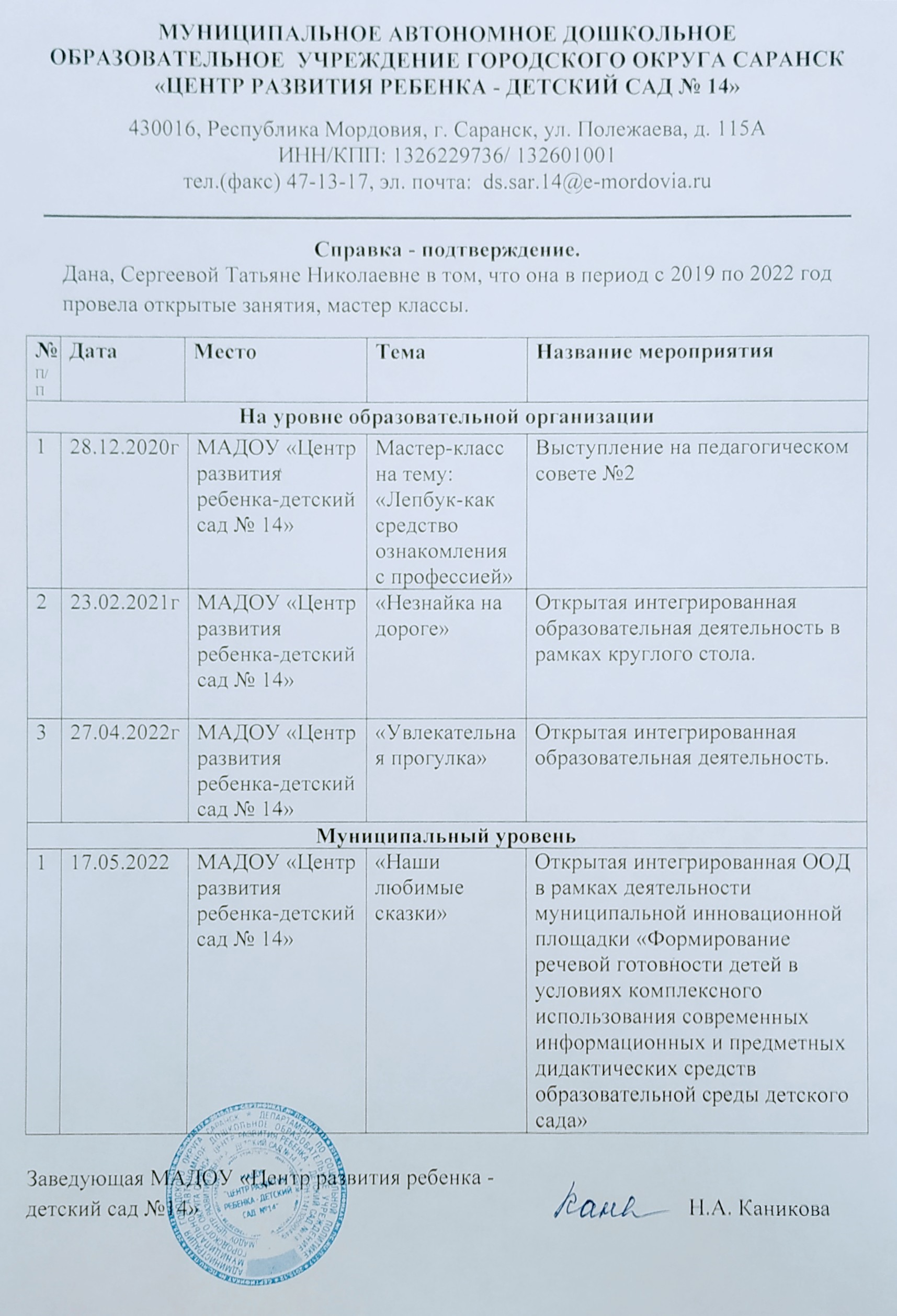 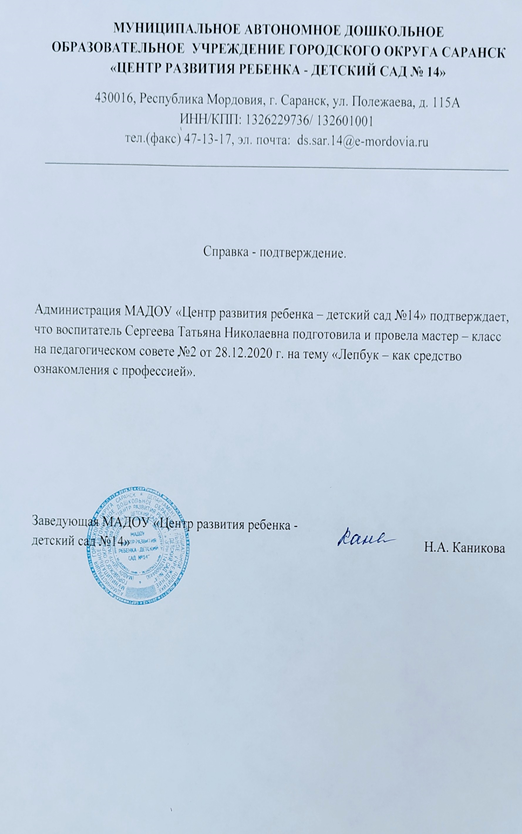 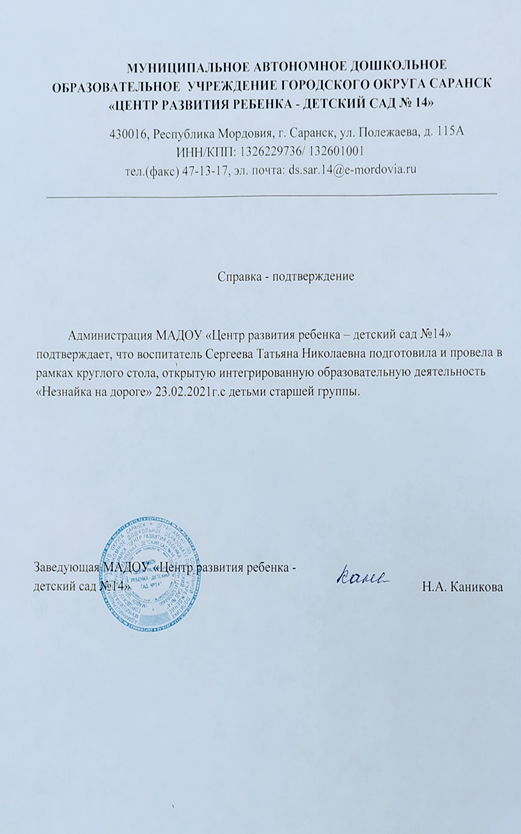 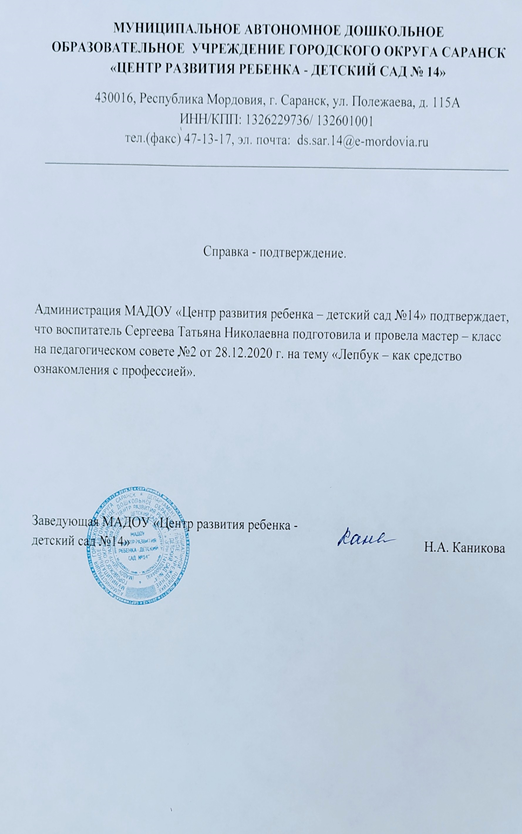 Проведение открытых занятий, мастер-классов, мероприятий
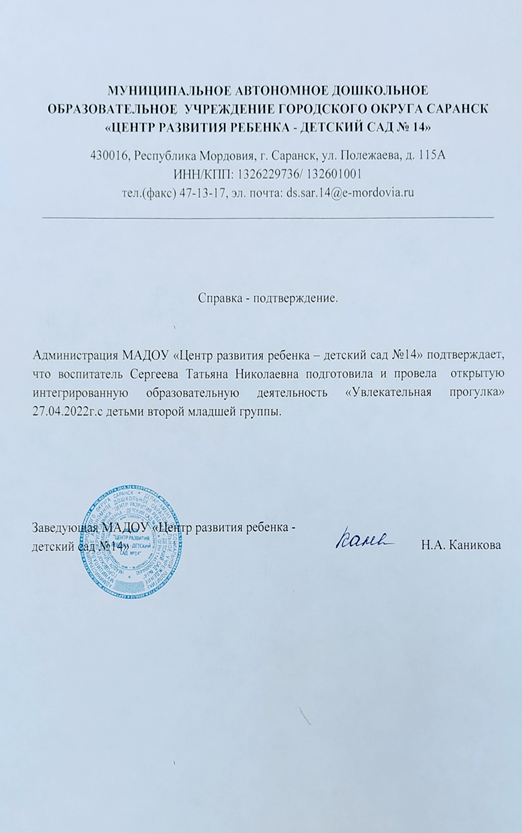 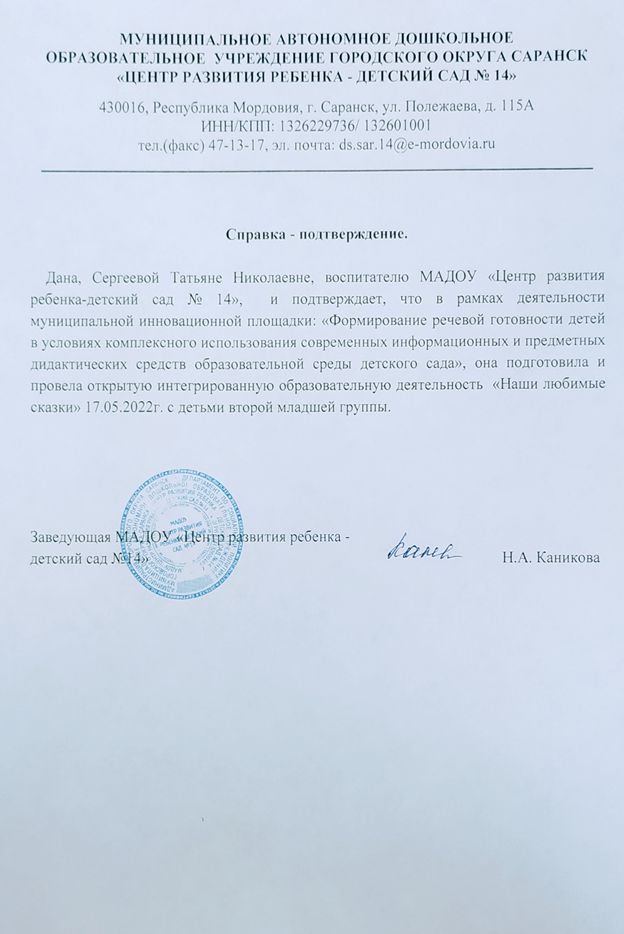 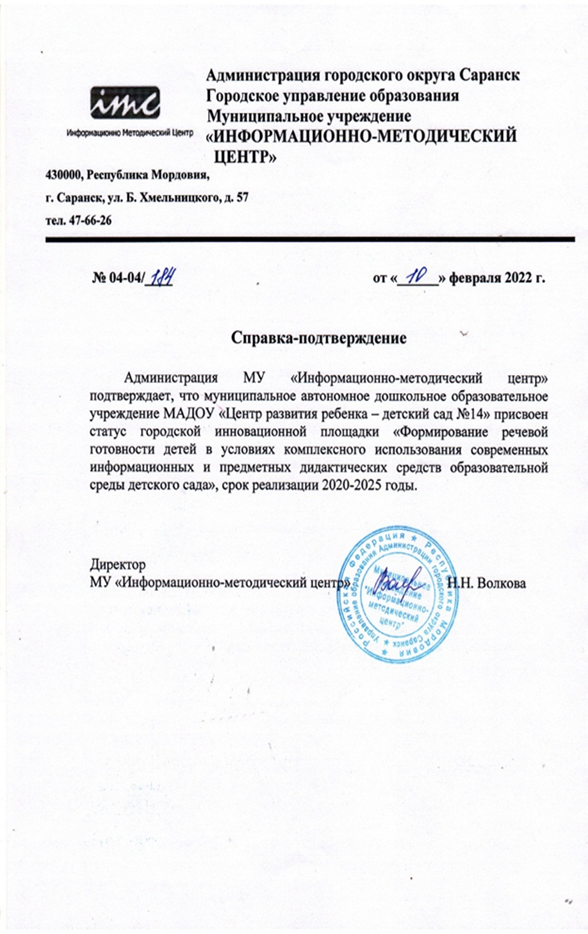 8. Экспертная деятельность
Экспертная деятельность
9. Общественно-педагогическая активность педагога: участие в комиссиях, педагогических сообществах, в жюри конкурсов
Общественно-педагогическая активность педагога: участие в комиссиях,  
педагогических сообществах, в жюри конкурсов
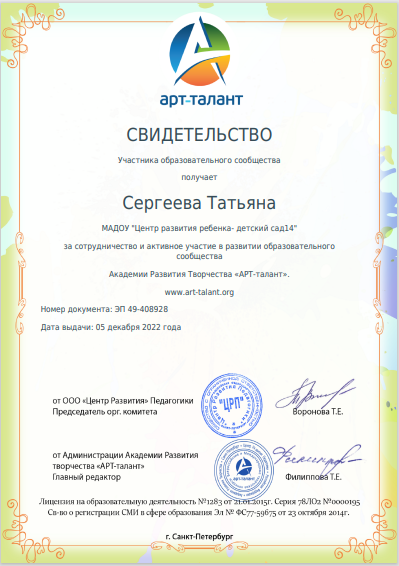 10. Позитивные результаты работы с воспитанниками
-наличие системы воспитательной работы; 
-наличие качественной, эстетически оформленной текущей документации; 
-организация индивидуального подхода; 
-снижение простудной заболеваемости воспитанников; 
-отлаженная система взаимодействия с родителями ;
 -отсутствие жалоб и обращений родителей на неправомерные действия; 
-реализация здоровье сберегающих технологий в воспитательном процессе; 
-духовно-нравственное воспитание и народные традиции
Позитивные результаты работы с воспитанниками
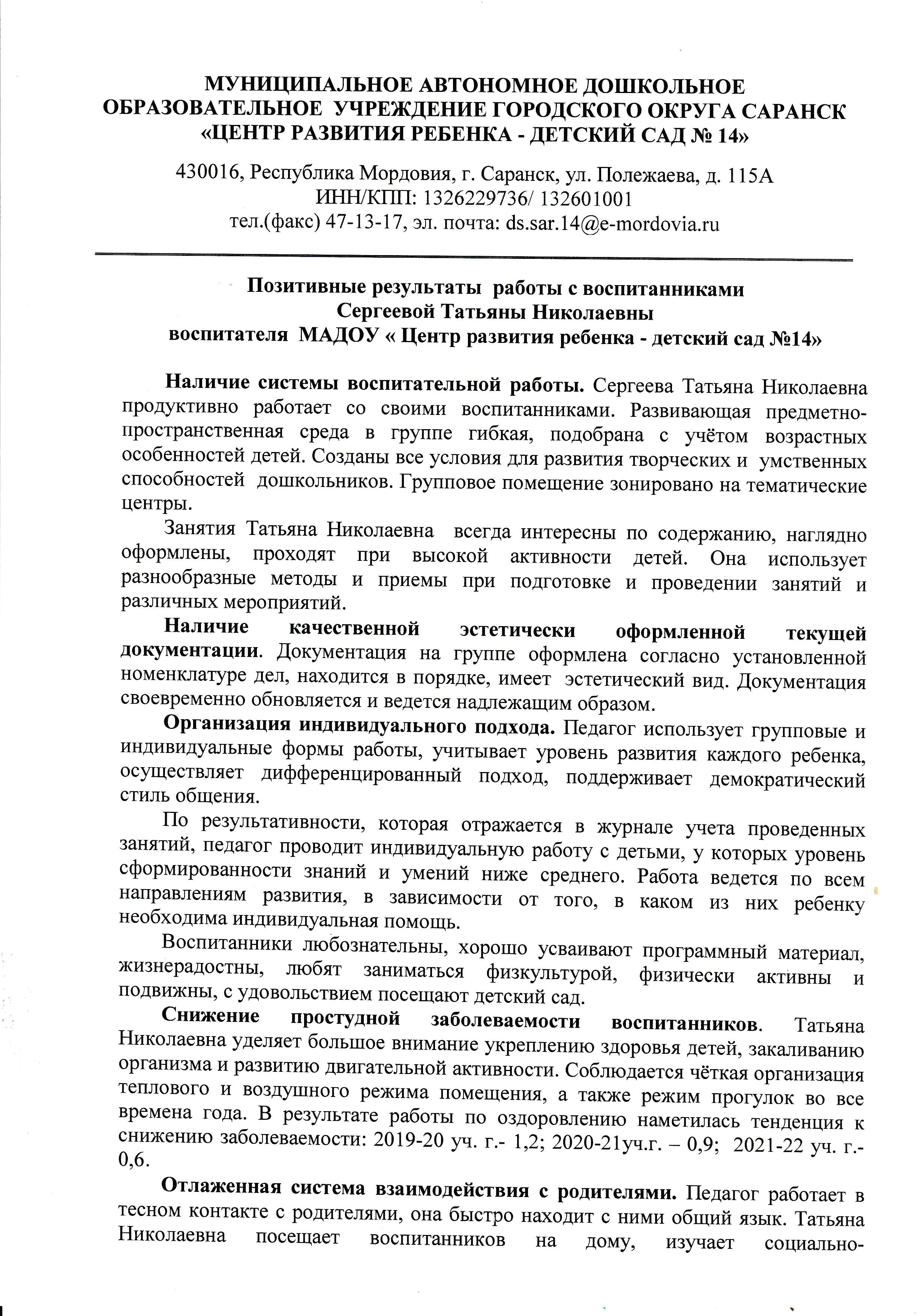 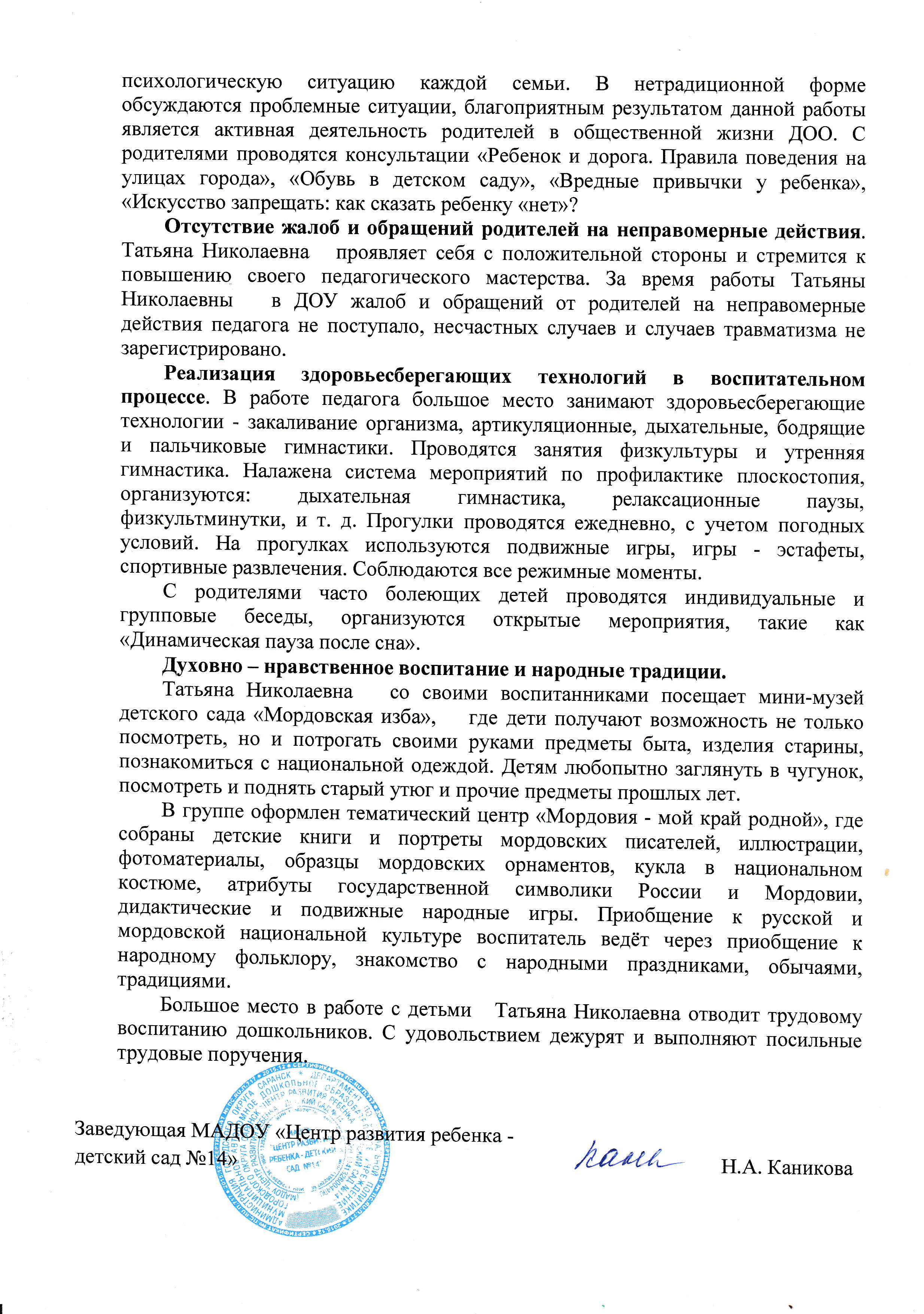 11. Качество взаимодействия с родителями
-систематическое проведение родительских собраний; 
-проведение круглых столов, консультаций в нетрадиционной форме (педагогическое просвещение родителей);
-проведение экскурсий ,образовательных  путешествий с детьми; проведение совместных конкурсов, выставок; 
-организация родителей на субботниках, благоустройстве участков, создании развивающей среды группы
Качество взаимодействия с родителями
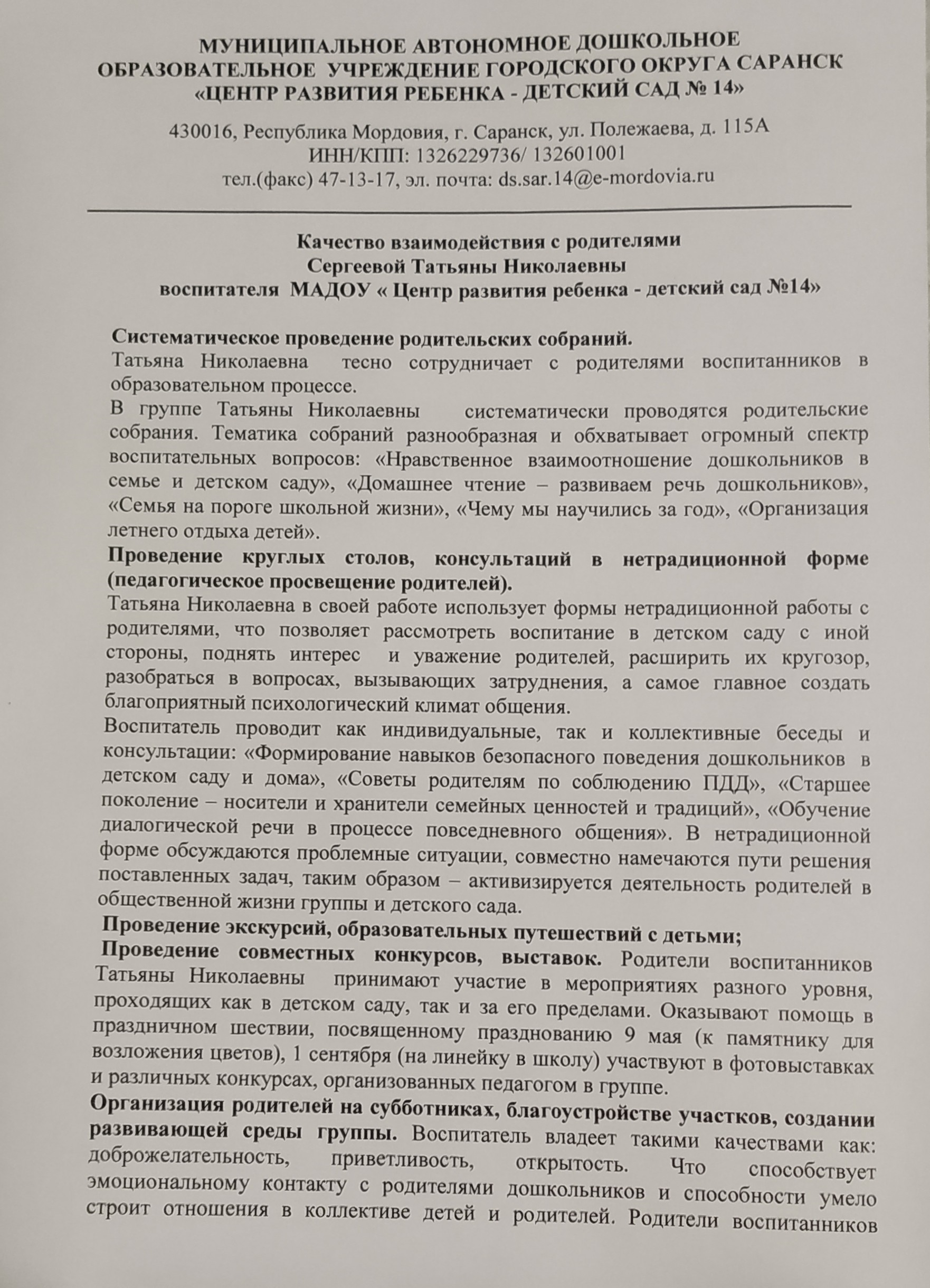 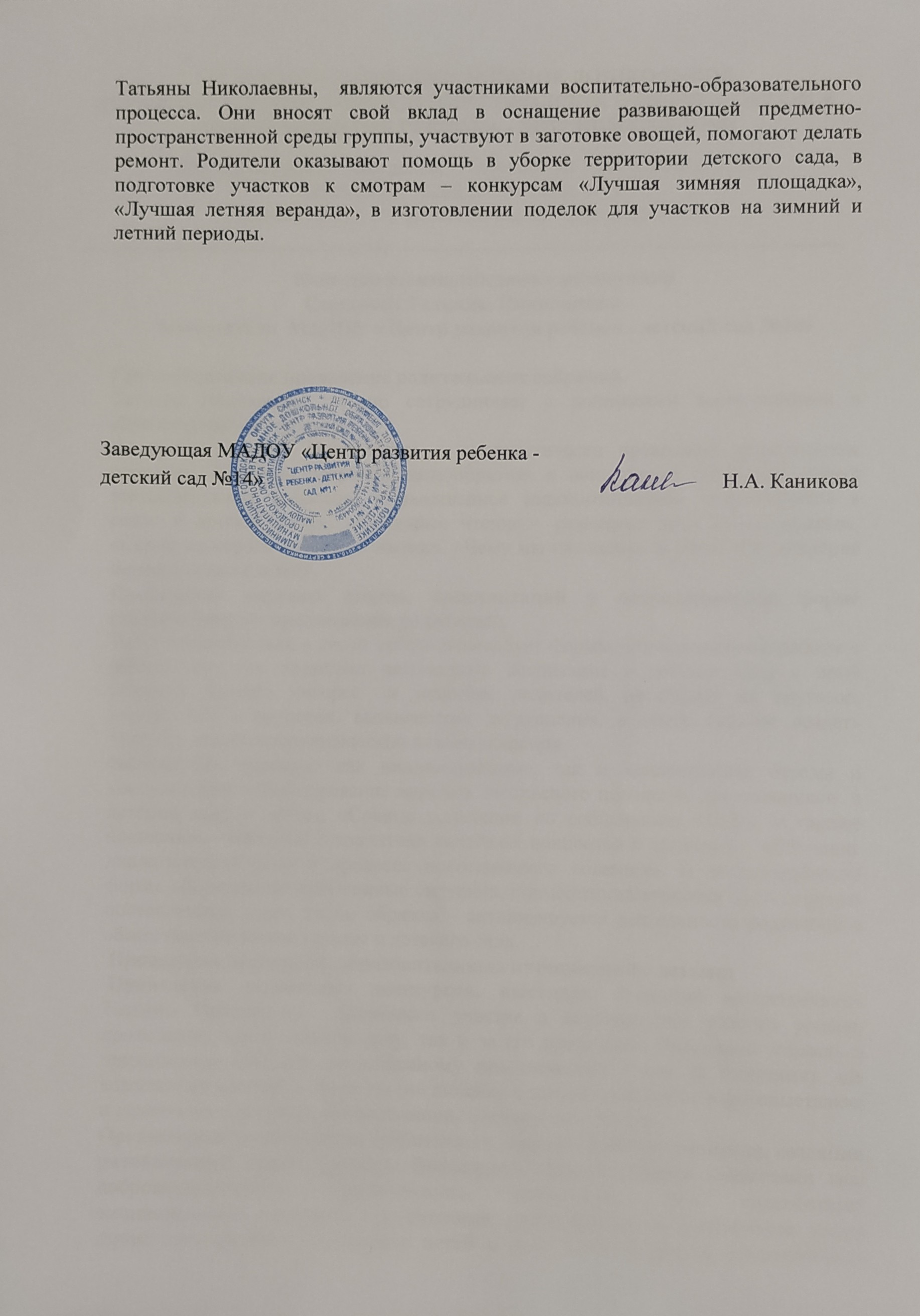 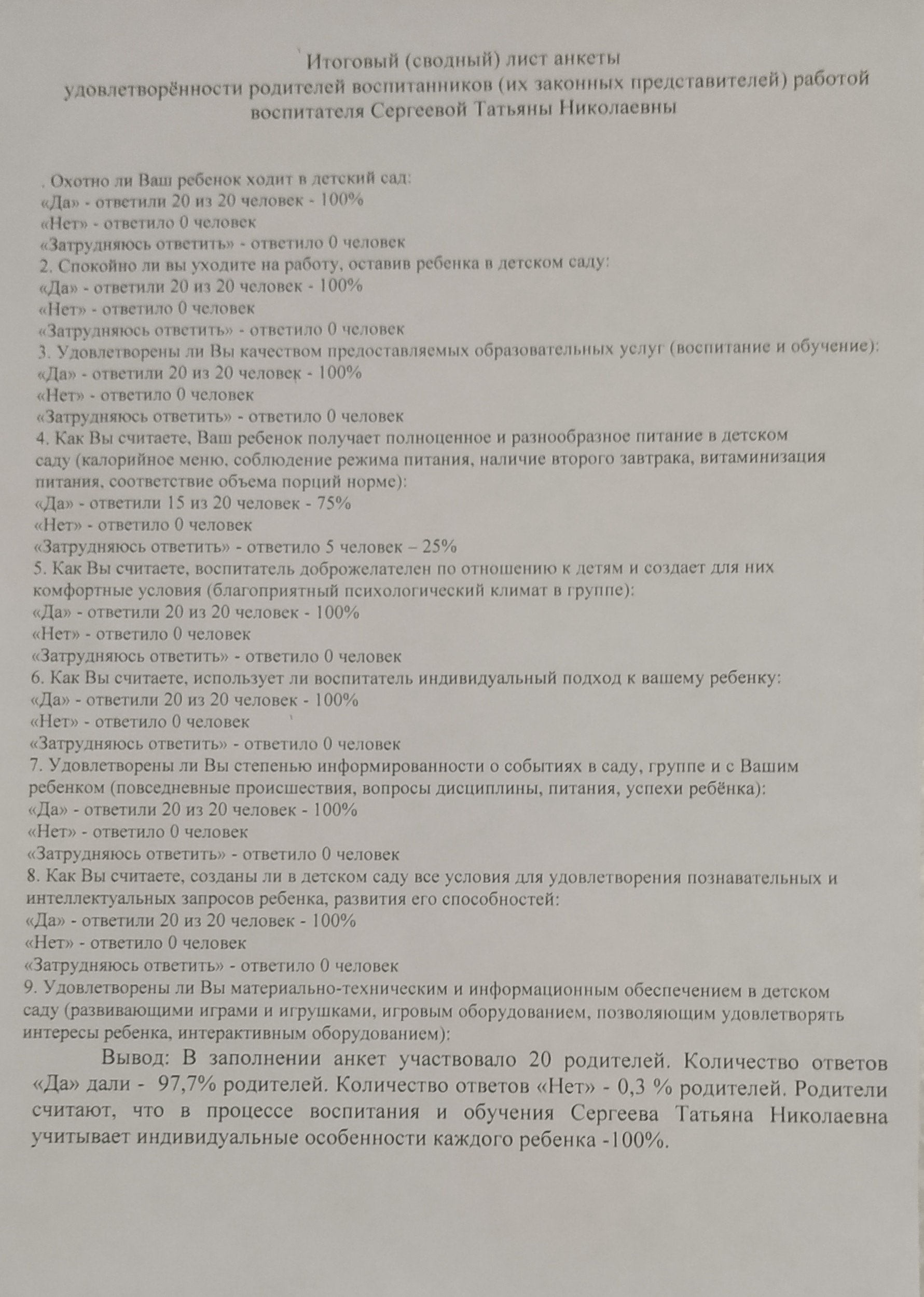 12. Работа с детьми из социально-неблагополучных семей
Работа с детьми из социально-неблагополучных семей
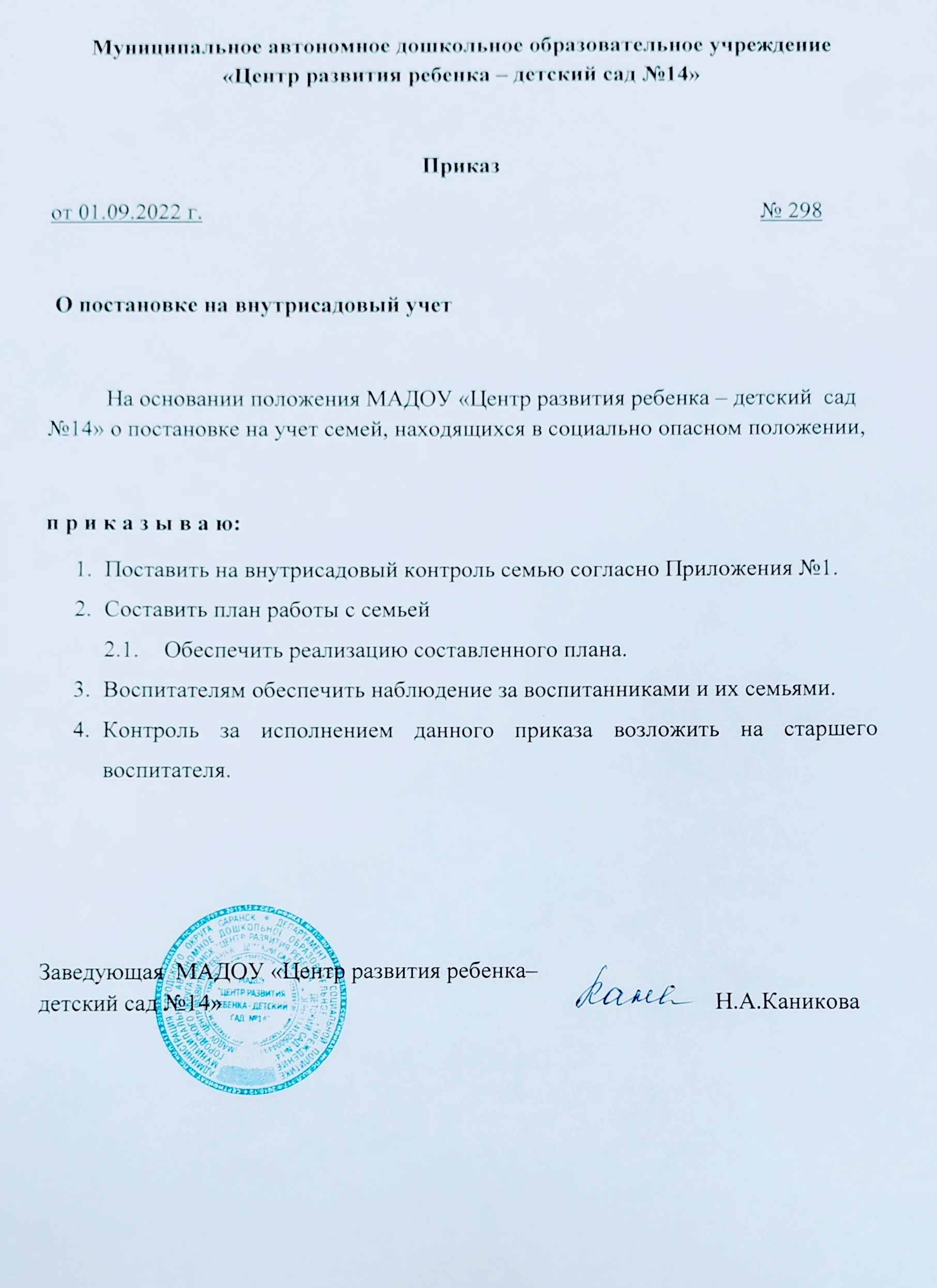 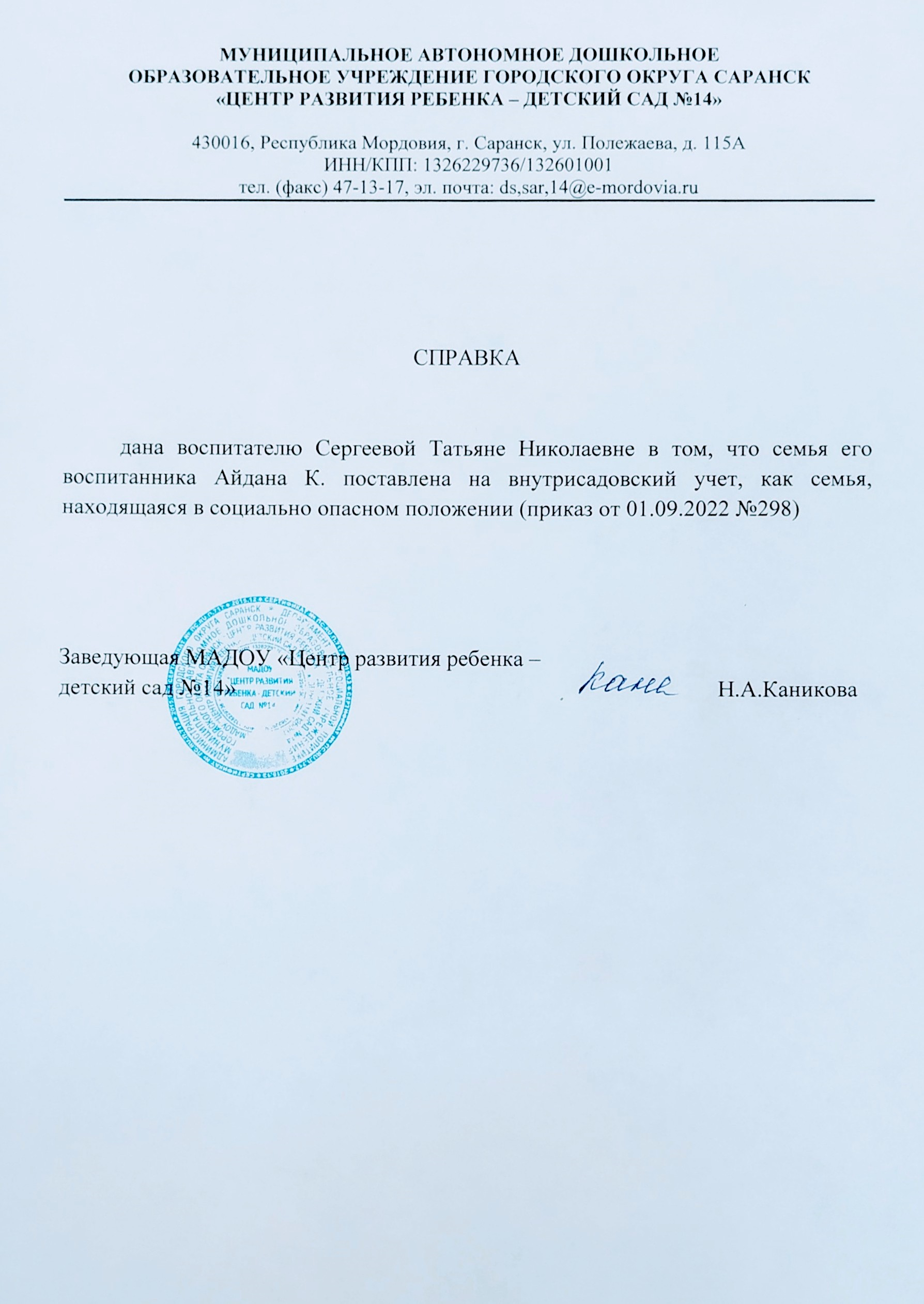 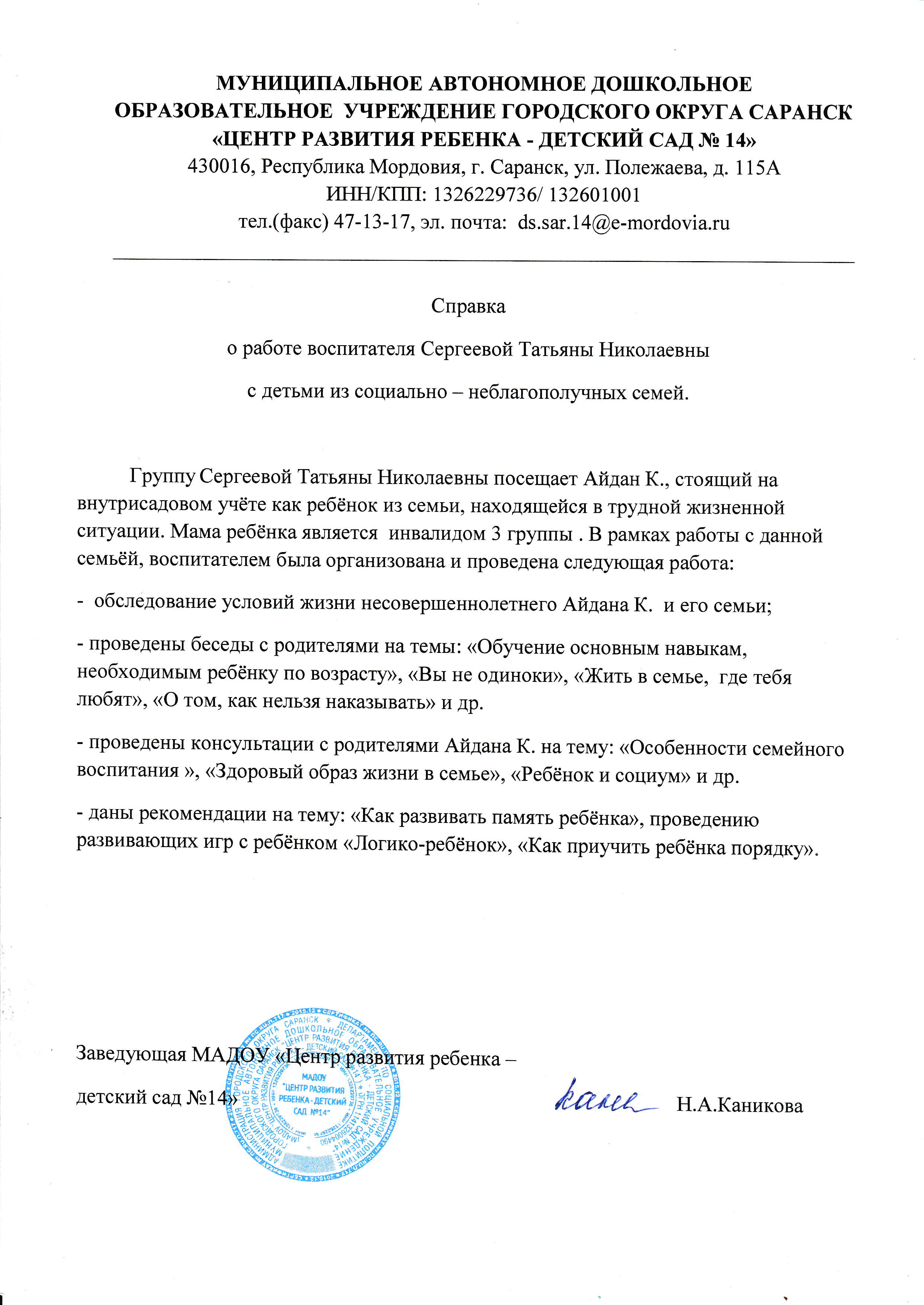 13. Участие педагога в профессиональных конкурсах
Порталы сети Интернет – 2
Муниципальный уровень – 3
Республиканский уровень - 6
Участие педагога в профессиональных конкурсах
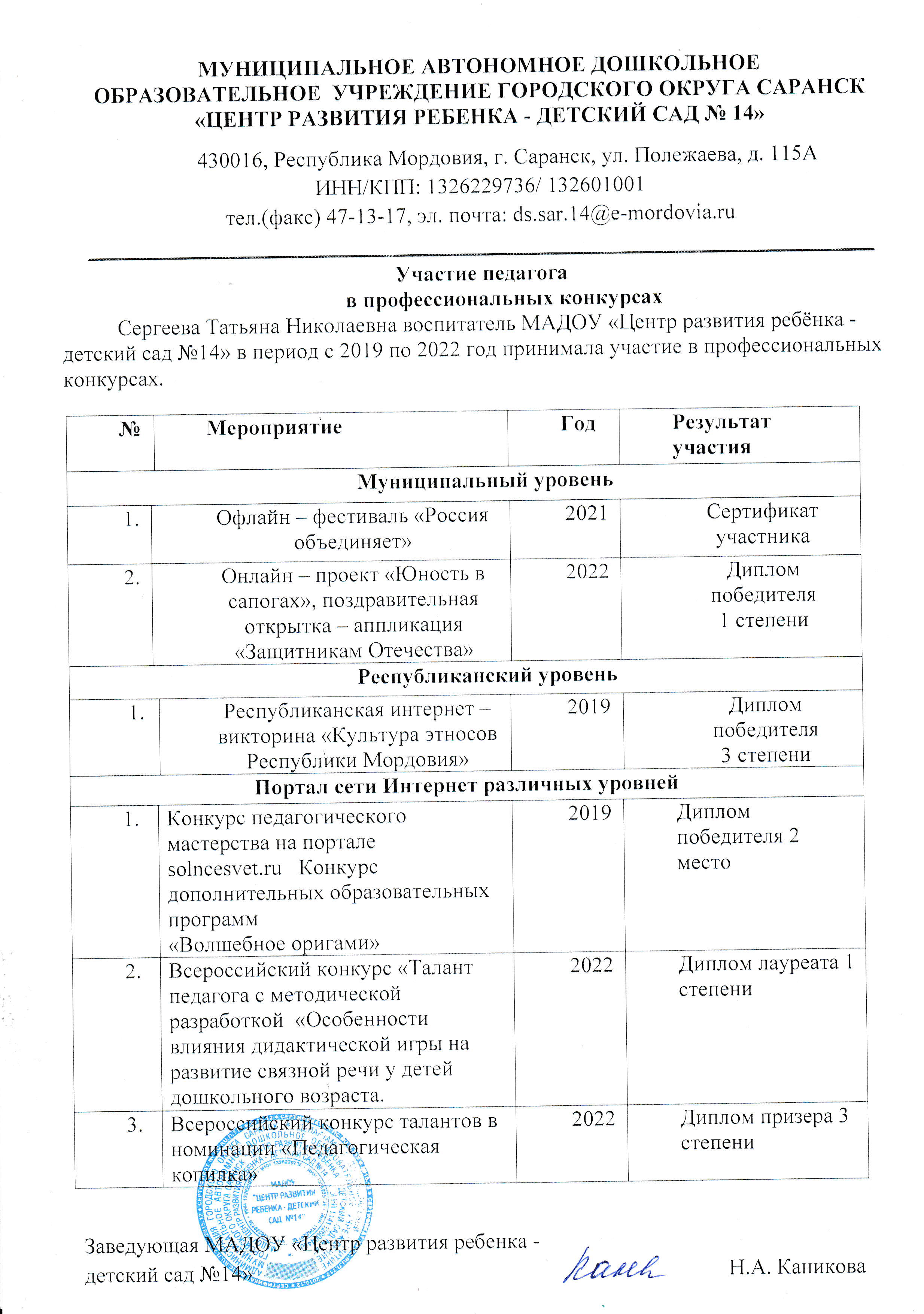 Участие педагога в профессиональных конкурсах
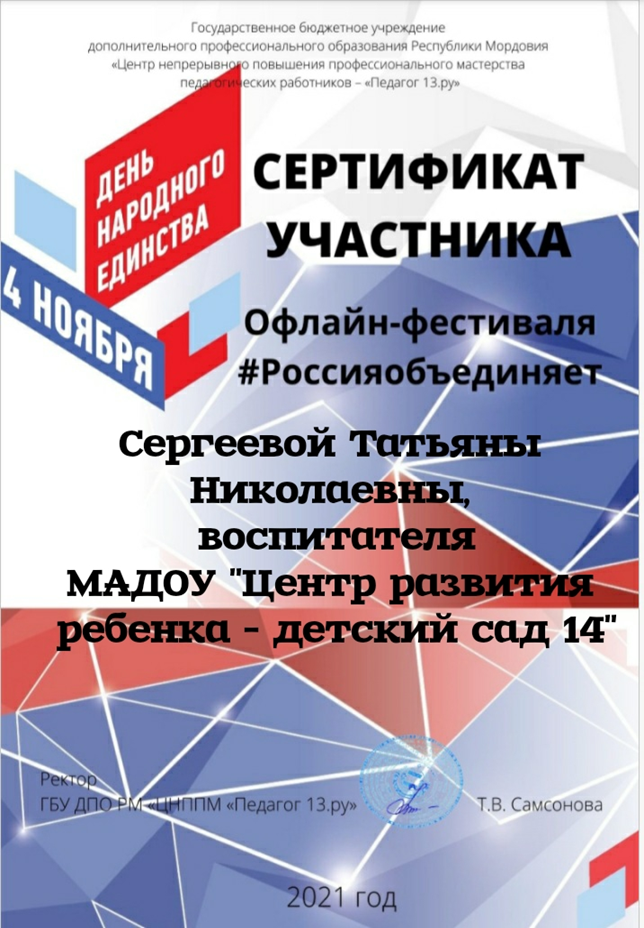 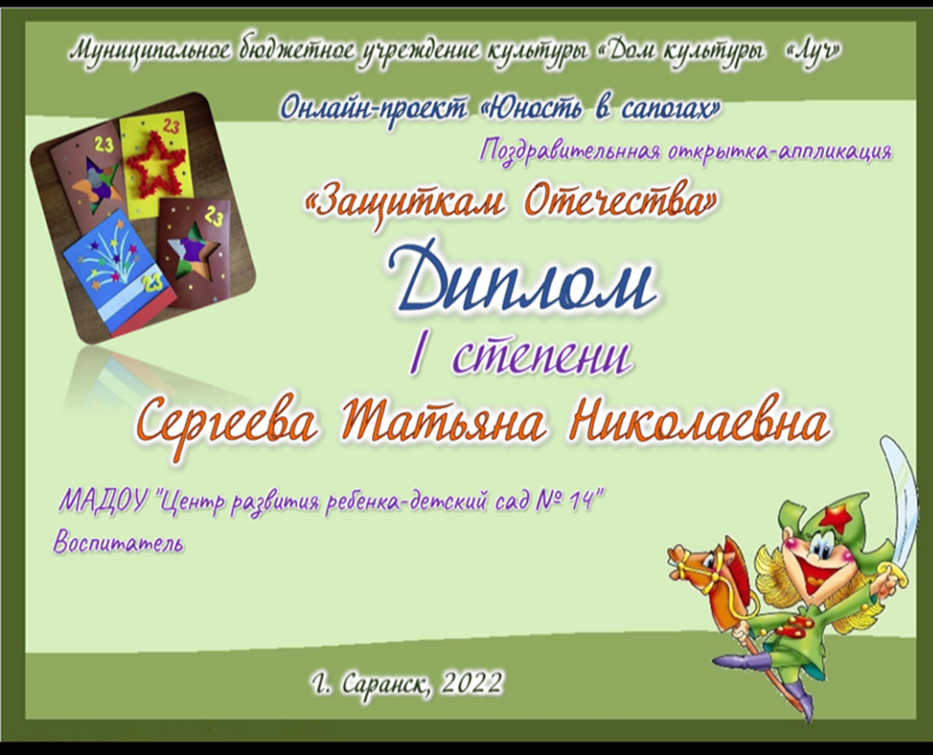 Участие педагога в профессиональных конкурсах
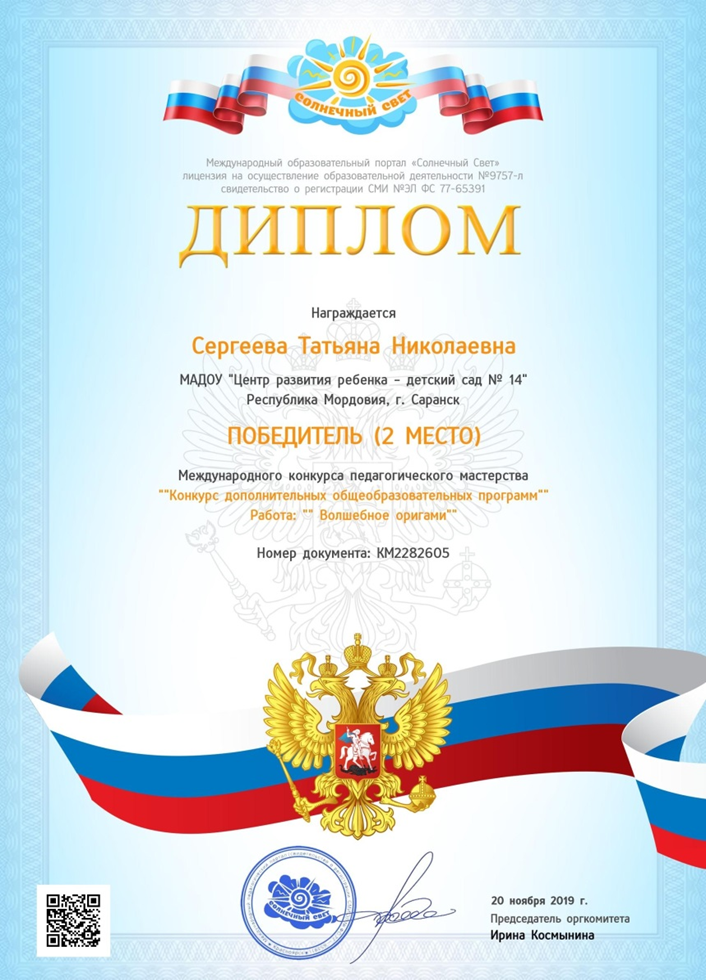 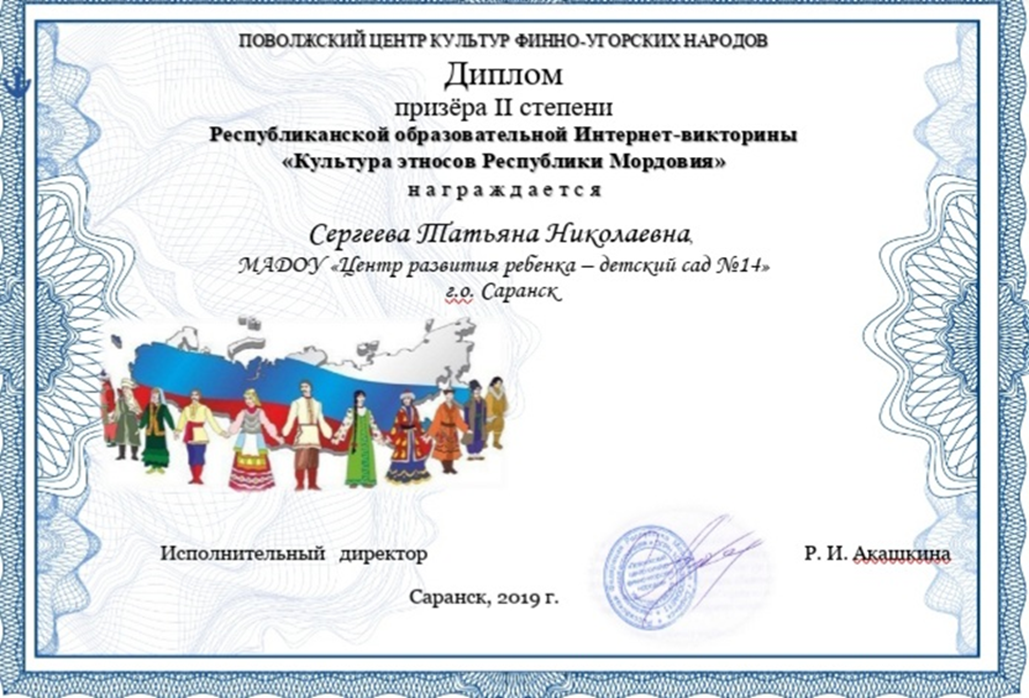 Участие педагога в профессиональных конкурсах
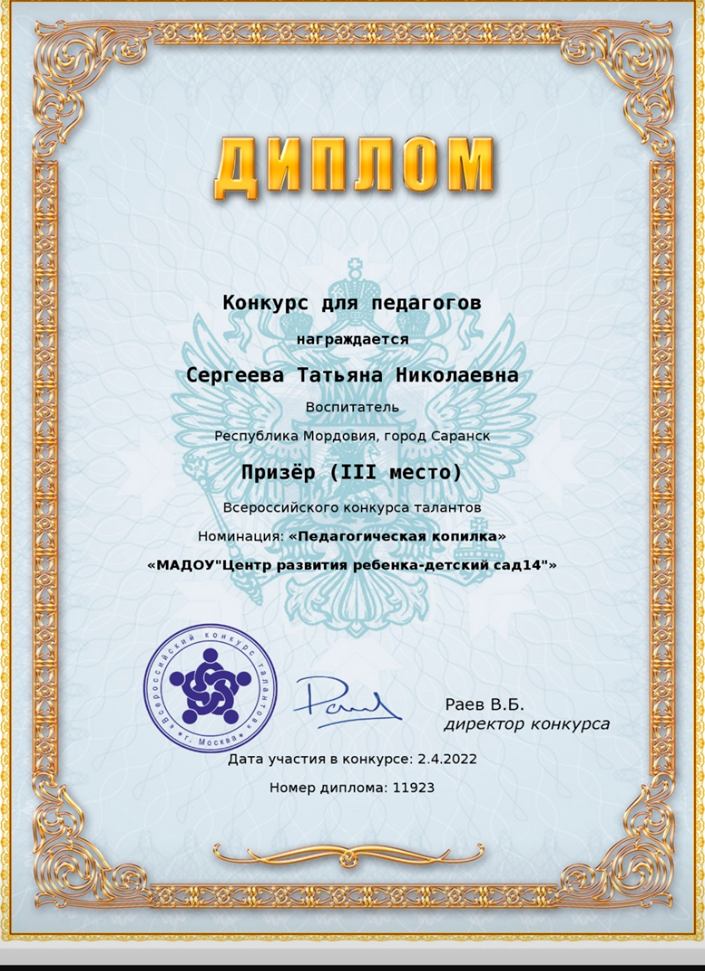 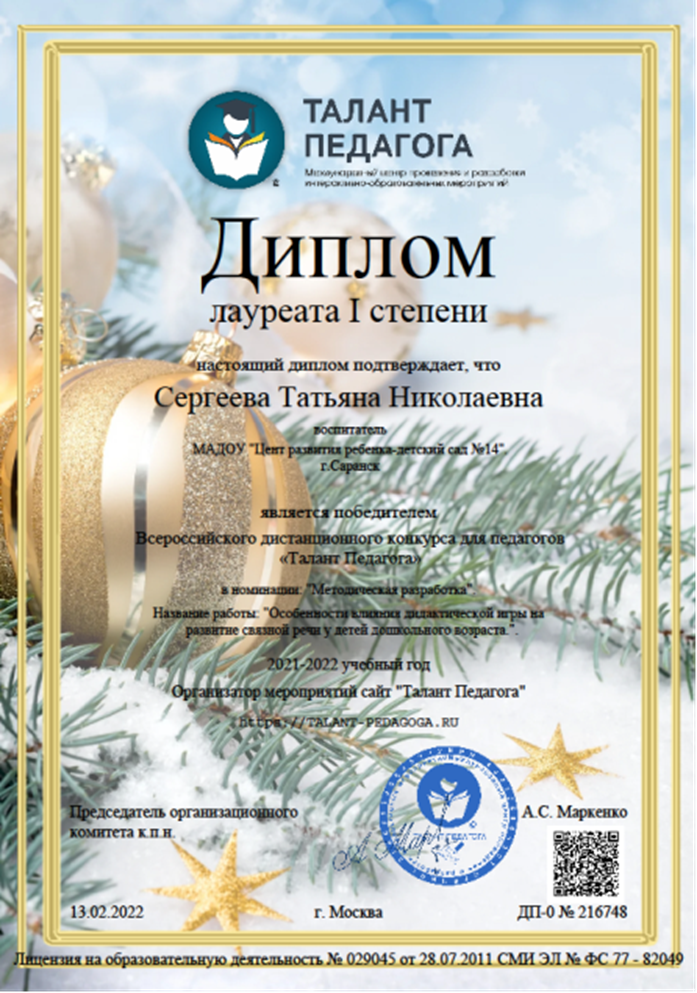 Участие педагога в профессиональных конкурсах
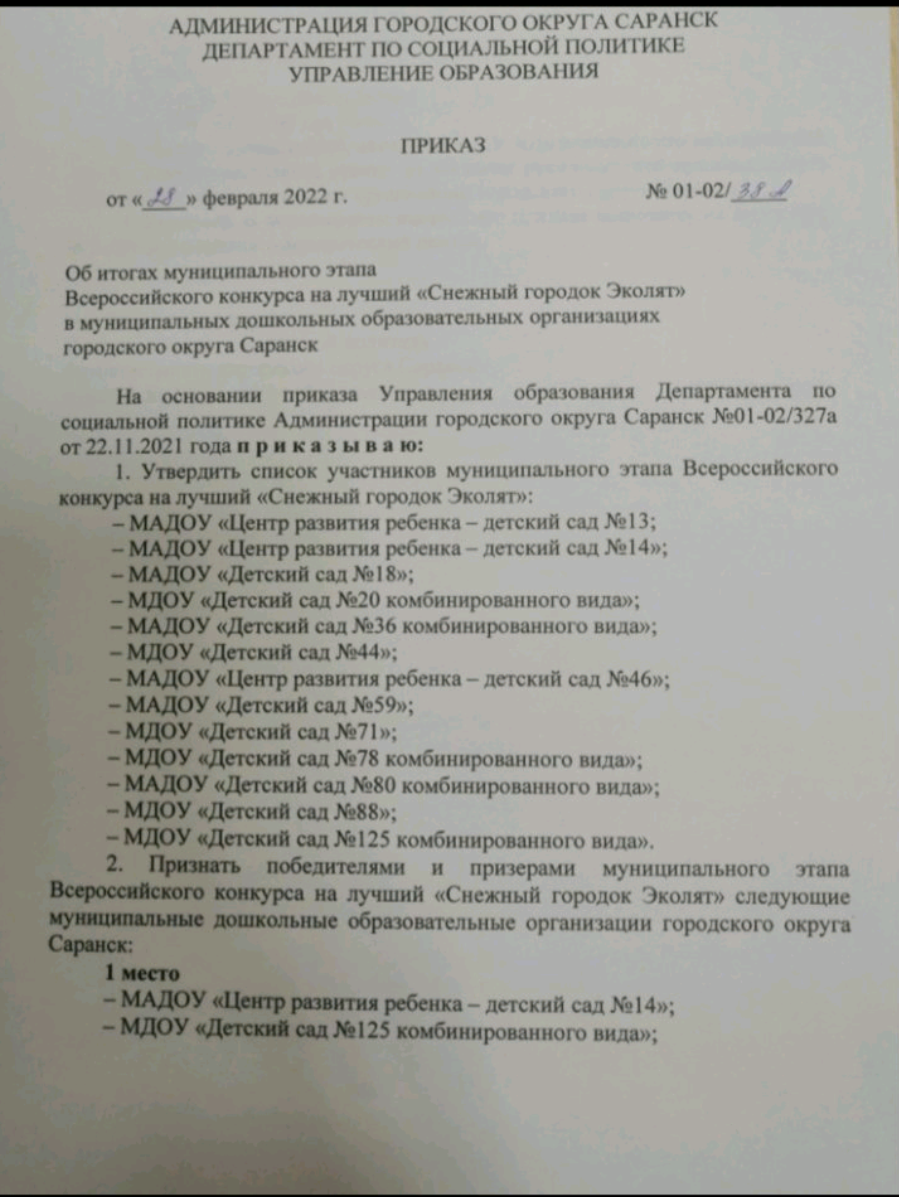 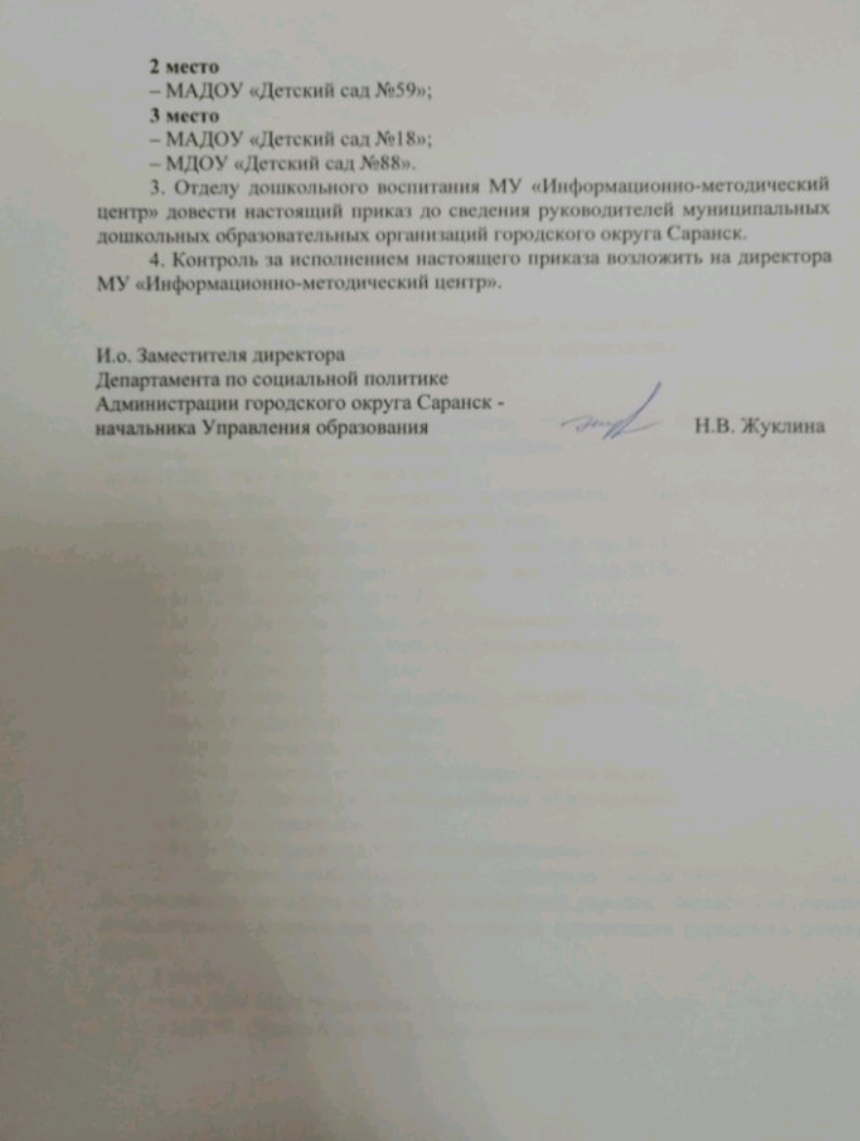 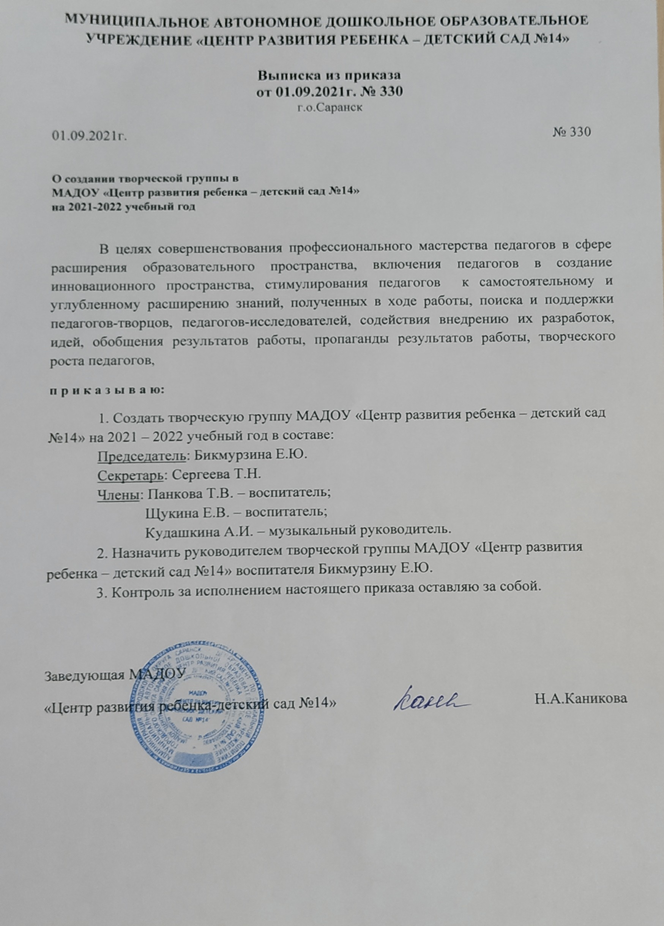 14. НАГРАДЫ И ПООЩРЕНИЯ
Сайты и порталы сети Интернет – 2 
Муниципальный уровень – 3
Республиканский уровень – 4
Награды и поощрения
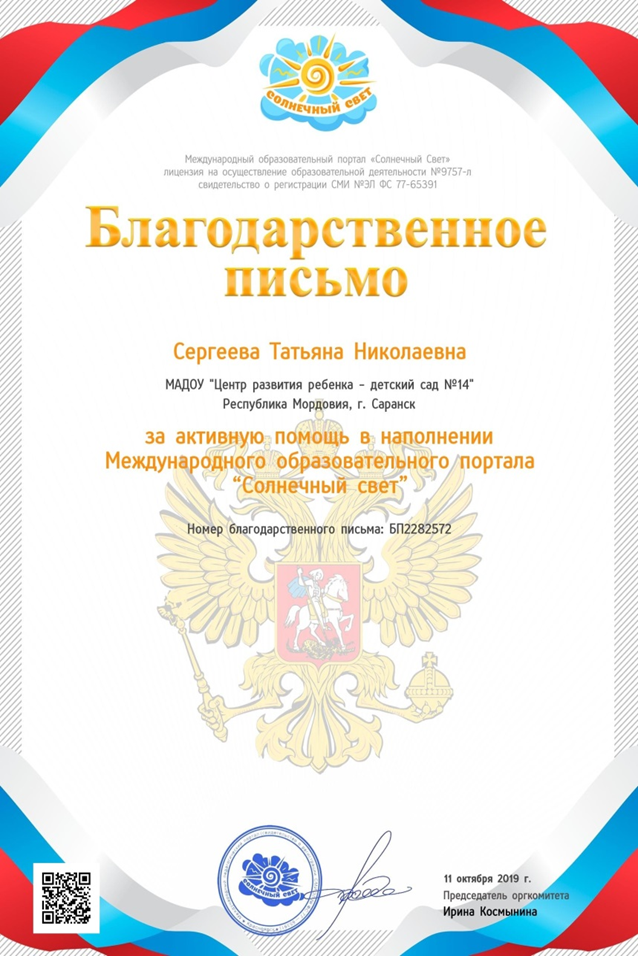 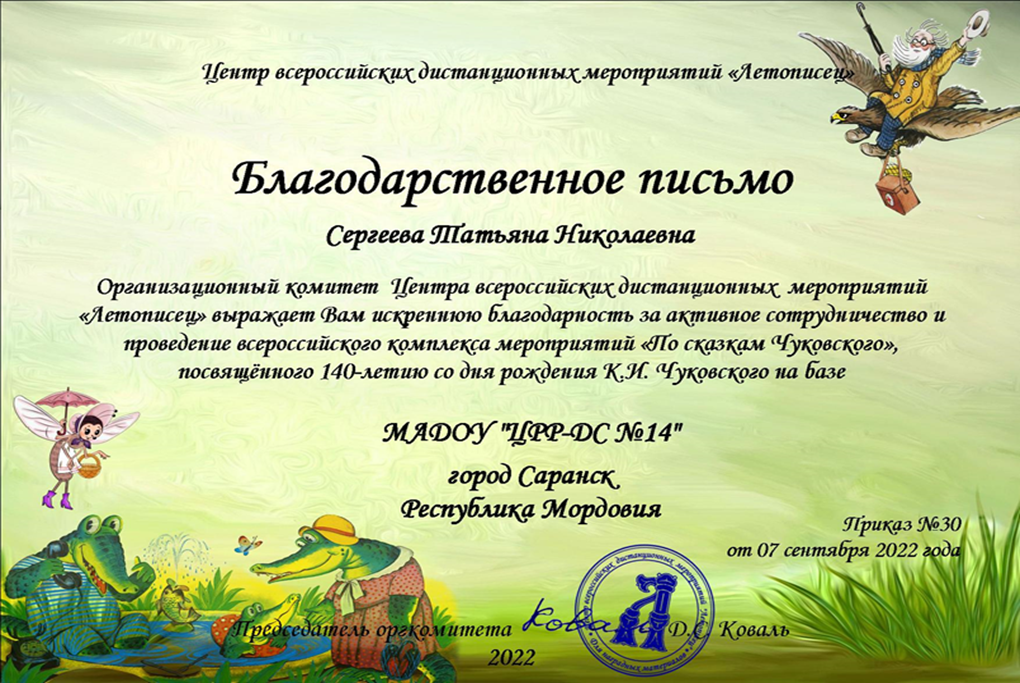 Награды и поощрения
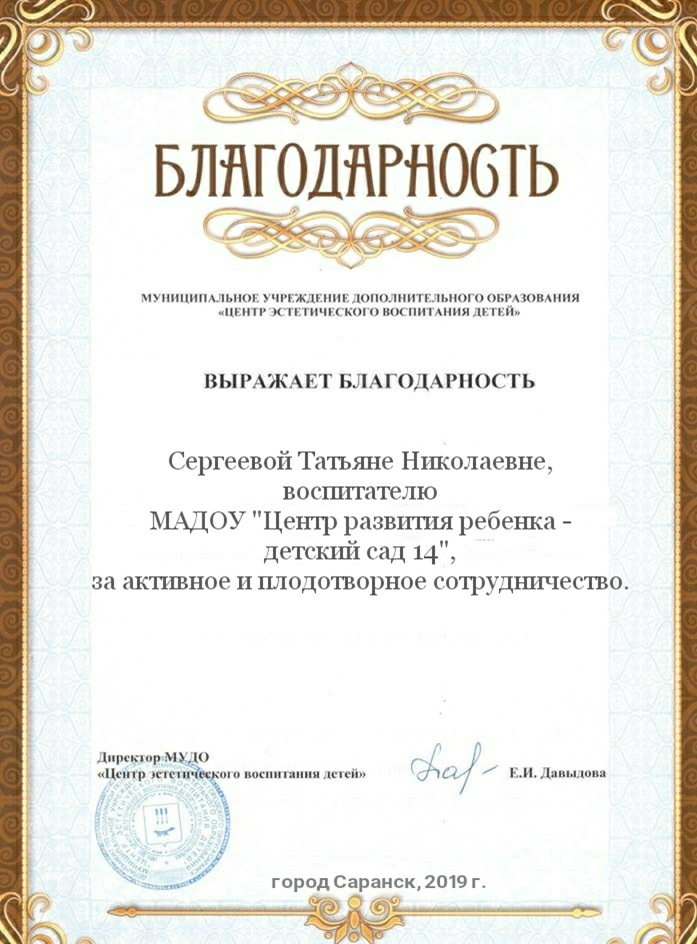 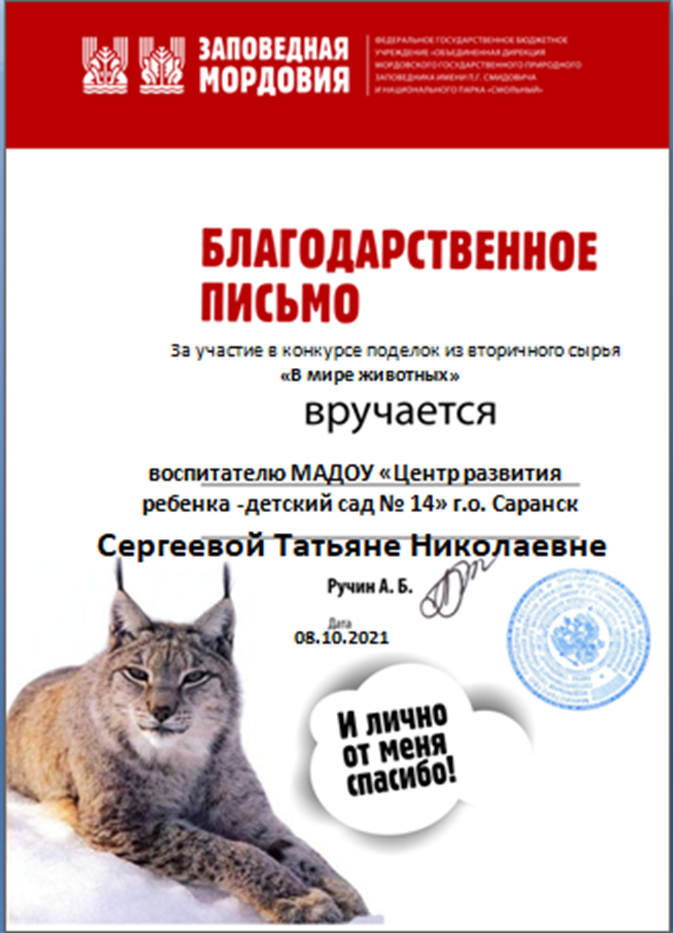 Награды и поощрения
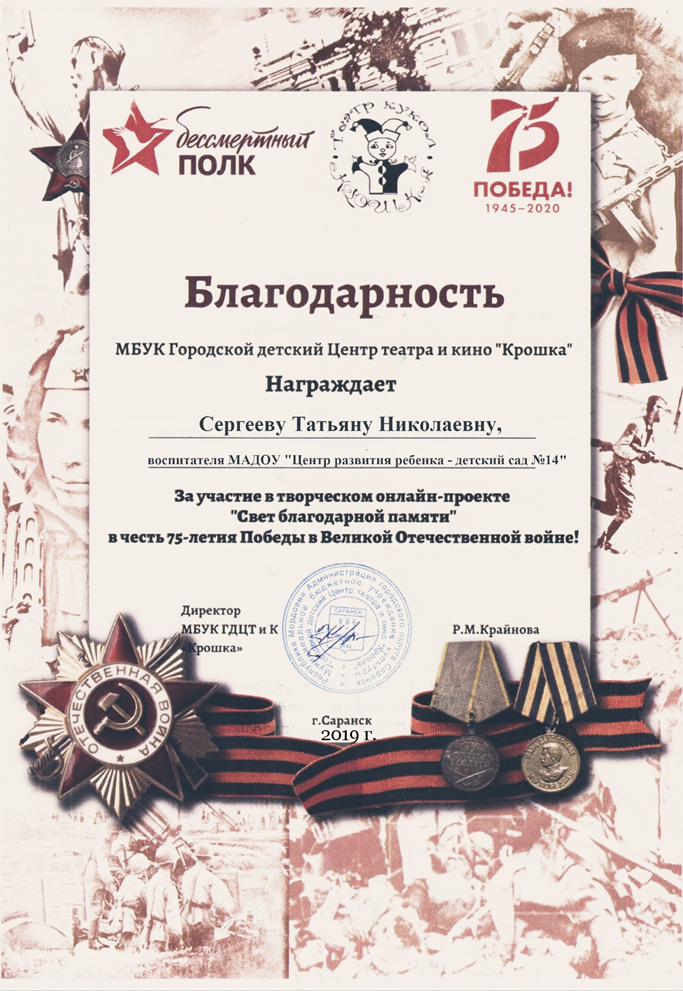 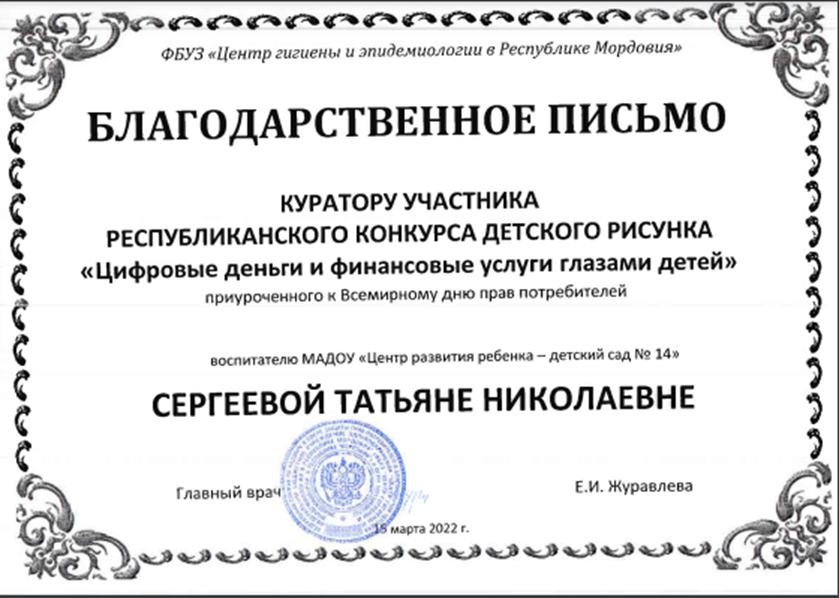 Спасибо за внимание!